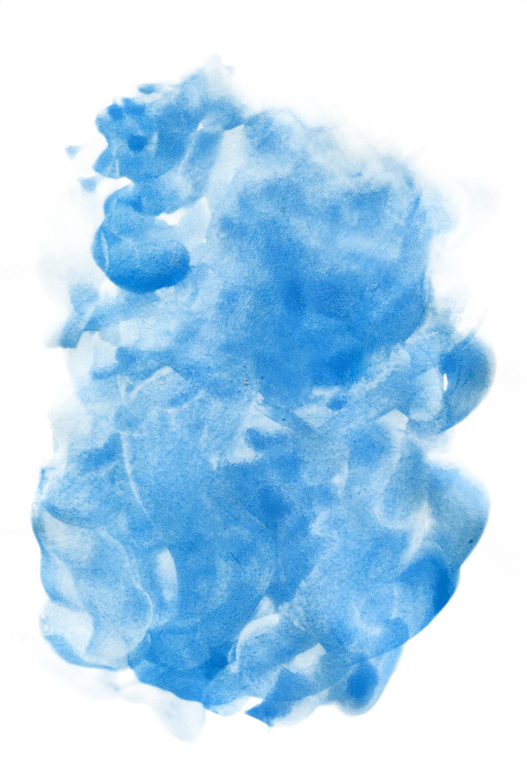 社会創生プロジェクト
平成３０年度～令和４年度　文部科学省研究開発学校
福井大学教育学部附属義務教育学校　前期課程　研究主任　川﨑耕介
[Speaker Notes: 只今より本校が研究を進めている新領域『社創プロジェクト』について説明させていただきます。
社会創生プロジェクトの研究は平成３０年度より令和２年度の休止を挟み、令和４年度まで文部科学省より研究開発校として研究指定を受けております。]
発表のながれ
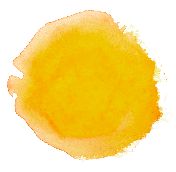 ・研究開発課題

・社会創生プロジェクトの概要

・社会創生プロジェクトの教育課程


・社会創生プロジェクトの本質的な学び

・社会創生プロジェクトにおける評価
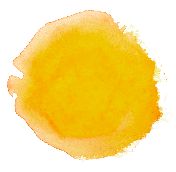 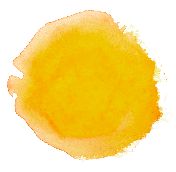 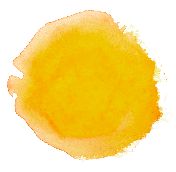 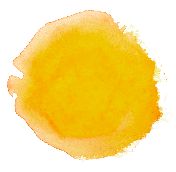 [Speaker Notes: これから、社会創生プロジェクトの開発課題、概要、教育課程、本質的な学び、評価についての順に発表させていただきます。]
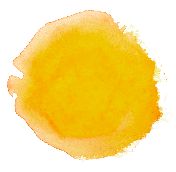 研究開発課題
[Speaker Notes: では、まず、研究開発課題についてです。]
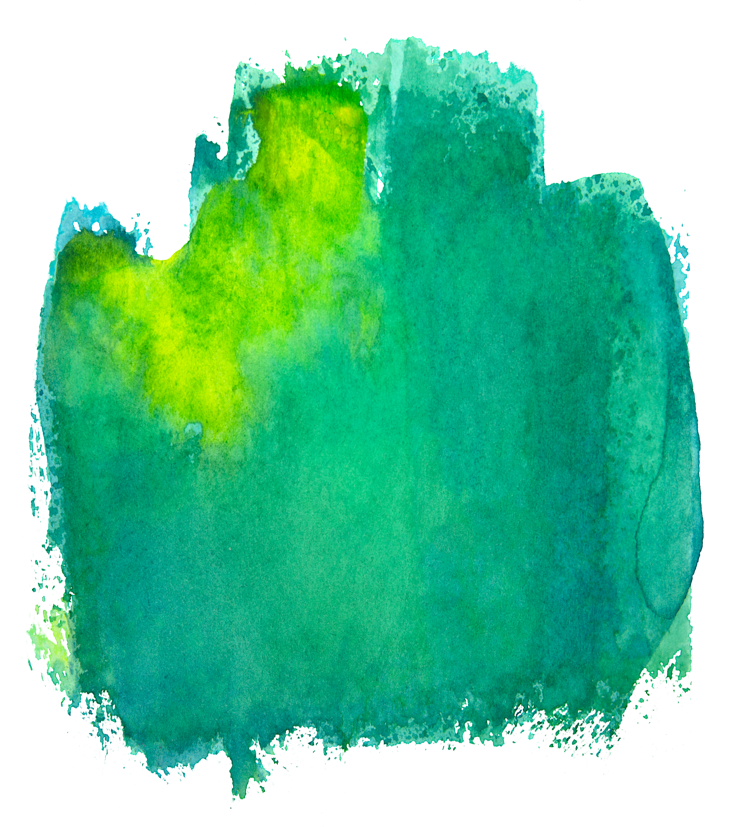 研究開発課題
２１世紀社会

先行き不透明
将来の予測が困難
[Speaker Notes: 本研究開発は、子供たちが先行きが不透明で将来の予測が困難な「２１世紀社会」を生き抜くための資質・能力を育むことを目的としています。]
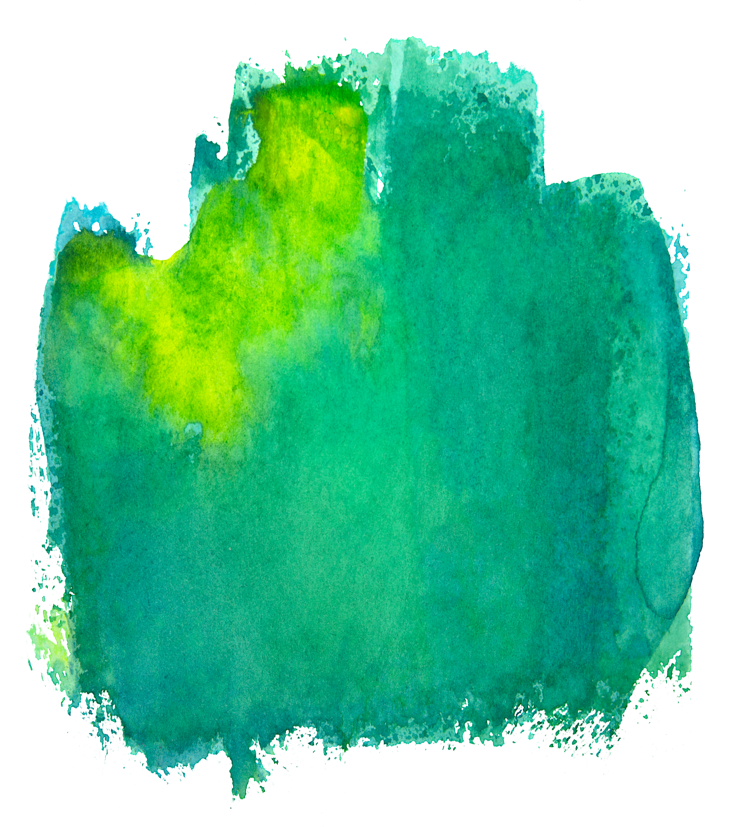 研究開発課題
２１世紀社会

先行き不透明
将来の予測が困難
・様々な人と合意形成を図る
・多様な価値を能動的に理解
　する
・自律的に学ぶ　等
[Speaker Notes: そのためには、多様な価値を能動的に理解し、様々な人々と合意形成を図りながら共に生き抜くべく、自律的に学ぶ力等をもった児童・生徒の育成が急務となっています。]
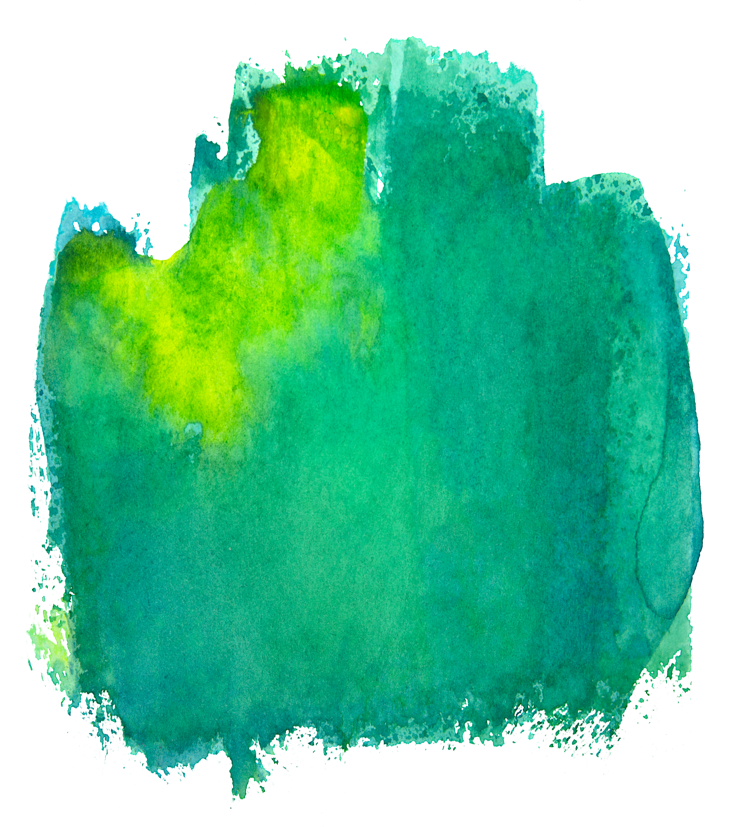 研究開発課題
２１世紀社会

先行き不透明
将来の予測が困難
よりよく生きる
他者との協働
社会に提言
社会に貢献
[Speaker Notes: そこで我々は、よりよく生き、社会の一形成者として他者と協働しながら、社会に提言し、かつ社会に貢献しようとする資質・能力を備えた子供たちを]
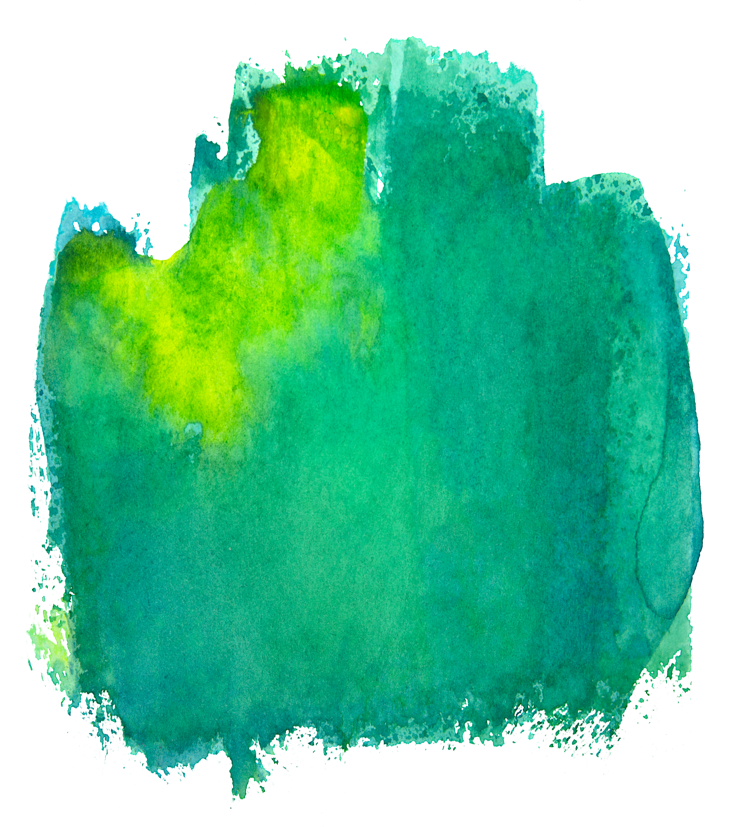 研究開発課題
２１世紀社会

先行き不透明
将来の予測が困難
よりよく生きる
他者との協働
社会に提言
社会に貢献
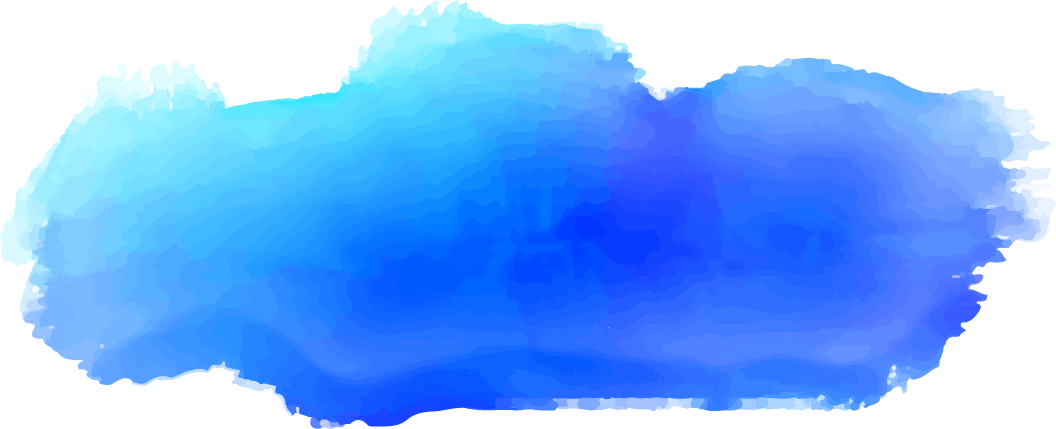 ９年間の教育課程を通して育成
[Speaker Notes: ９年間の教育課程を通して、育成するために、新領域]
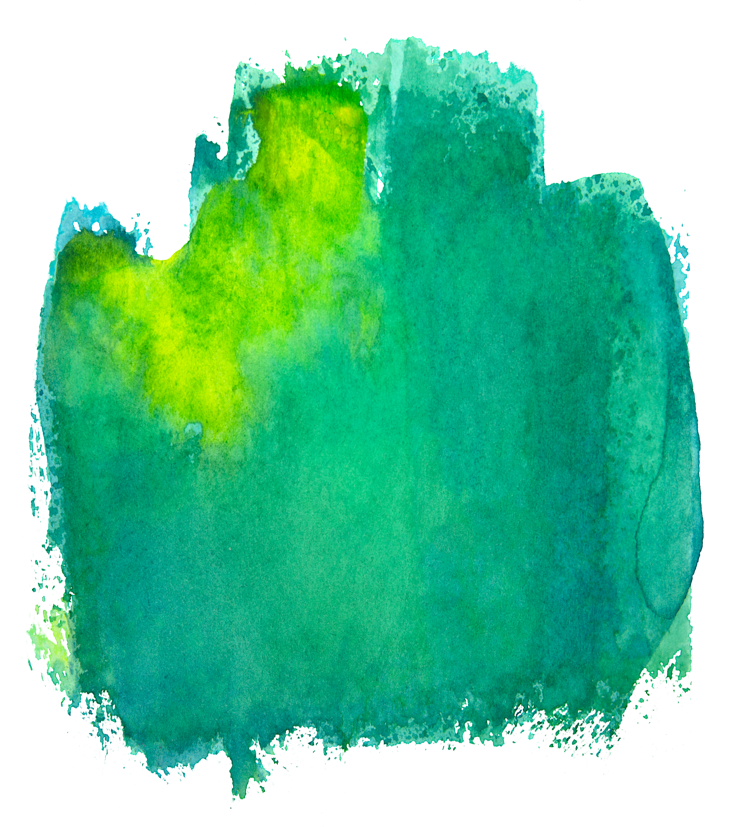 研究開発課題
２１世紀社会

先行き不透明
将来の予測が困難
よりよく生きる
他者との協働
社会に提言
社会に貢献
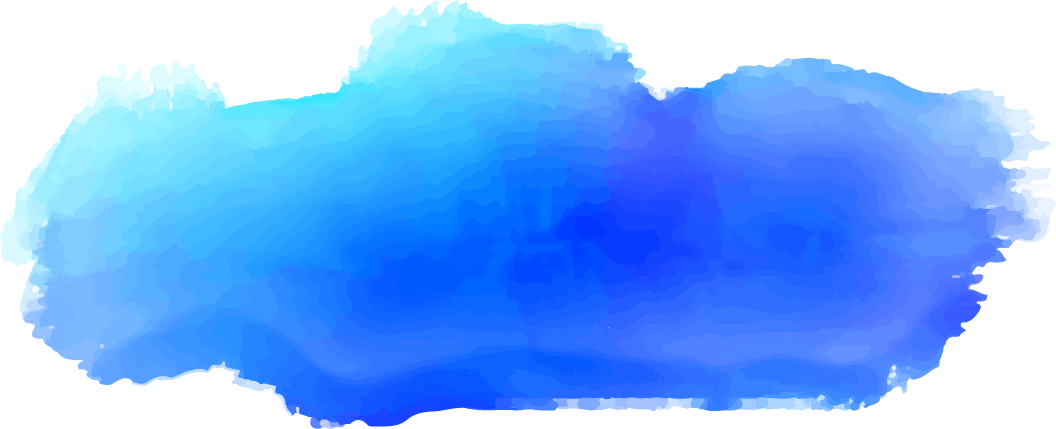 「社会創生プロジェクト」
[Speaker Notes: 社会創生プロジェクトを設定しました]
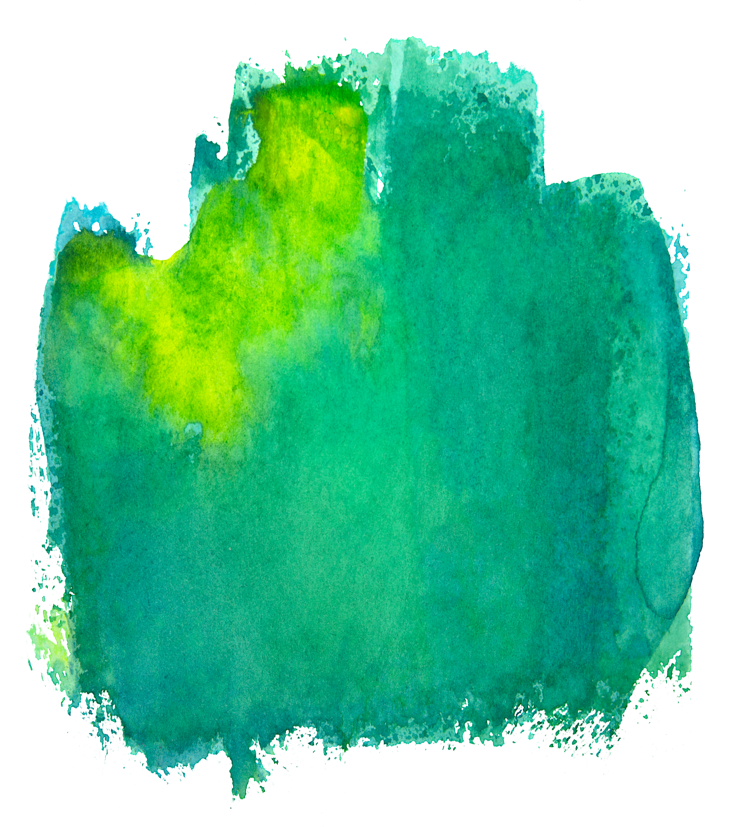 研究開発課題
２１世紀社会

先行き不透明
将来の予測が困難
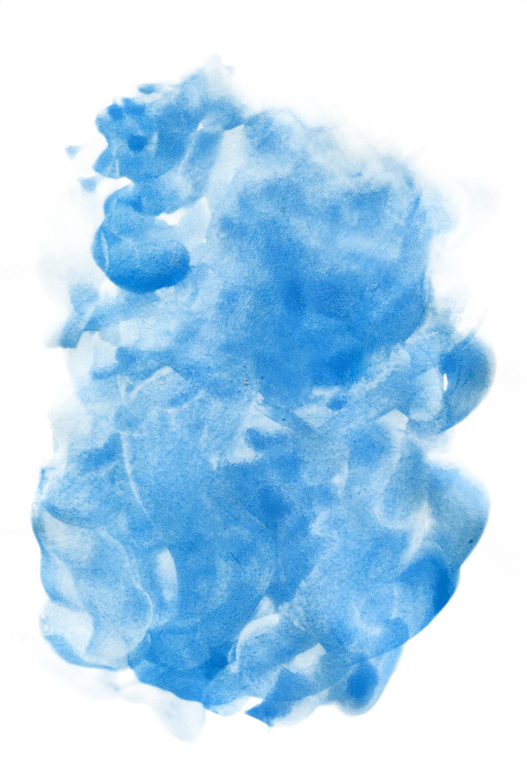 よりよく生きる
他者との協働
社会に提言
社会に貢献
福大附属版キー・コンピテンシー
[Speaker Notes: そして、この学びの中で培う資質・能力を]
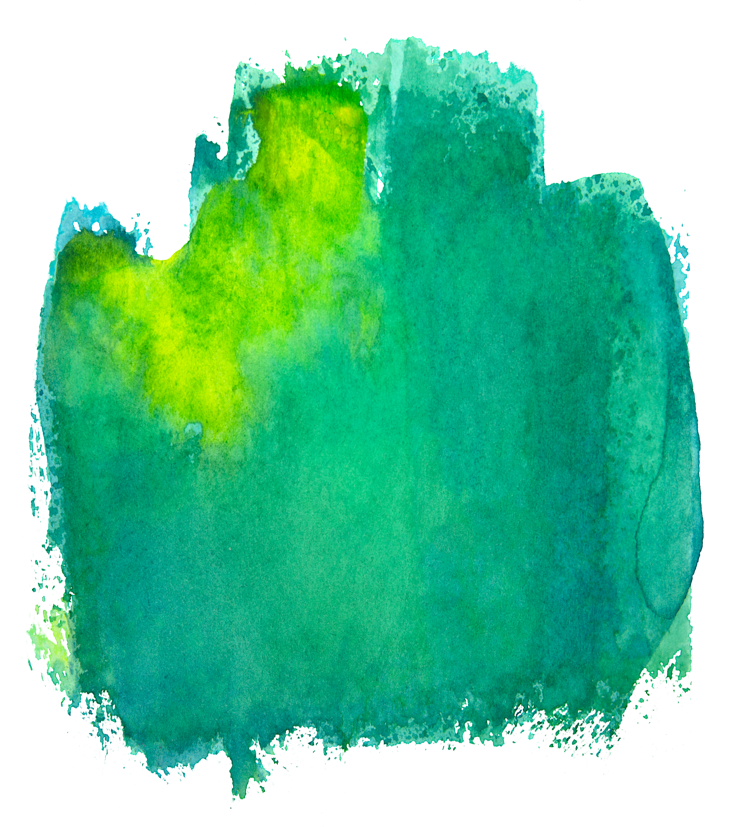 研究開発課題
２１世紀社会

先行き不透明
将来の予測が困難
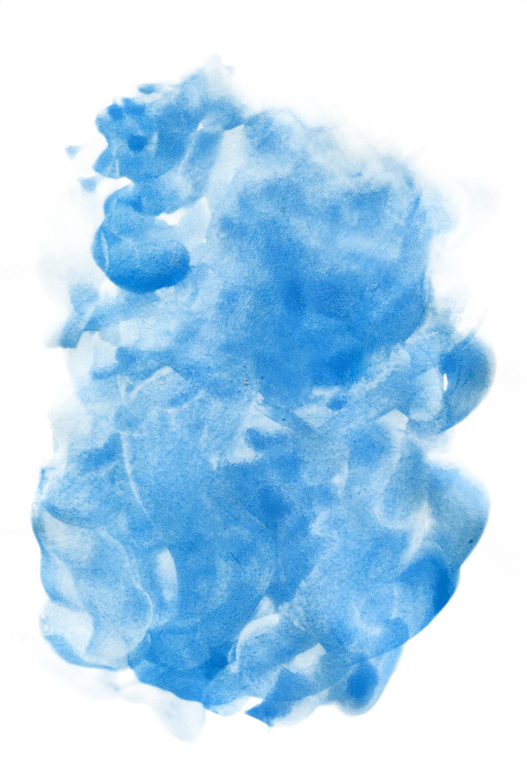 他者との協働
自律
社会に提言
社会に貢献
福大附属版キー・コンピテンシー
[Speaker Notes: 自律]
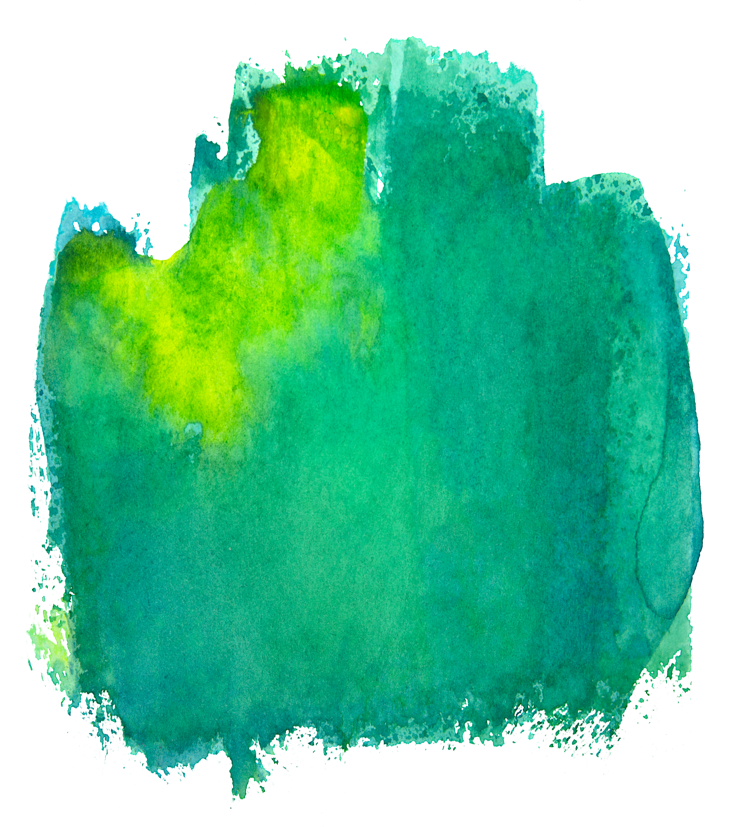 研究開発課題
２１世紀社会

先行き不透明
将来の予測が困難
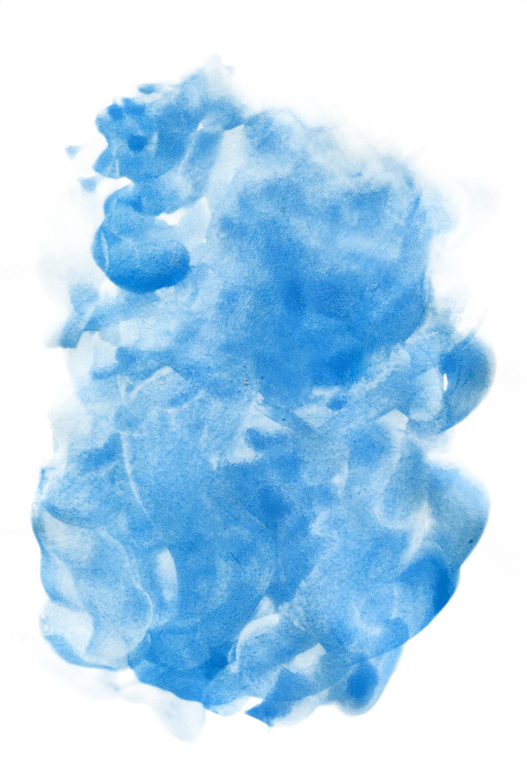 協働
自律
社会に提言
社会に貢献
福大附属版キー・コンピテンシー
[Speaker Notes: 協働]
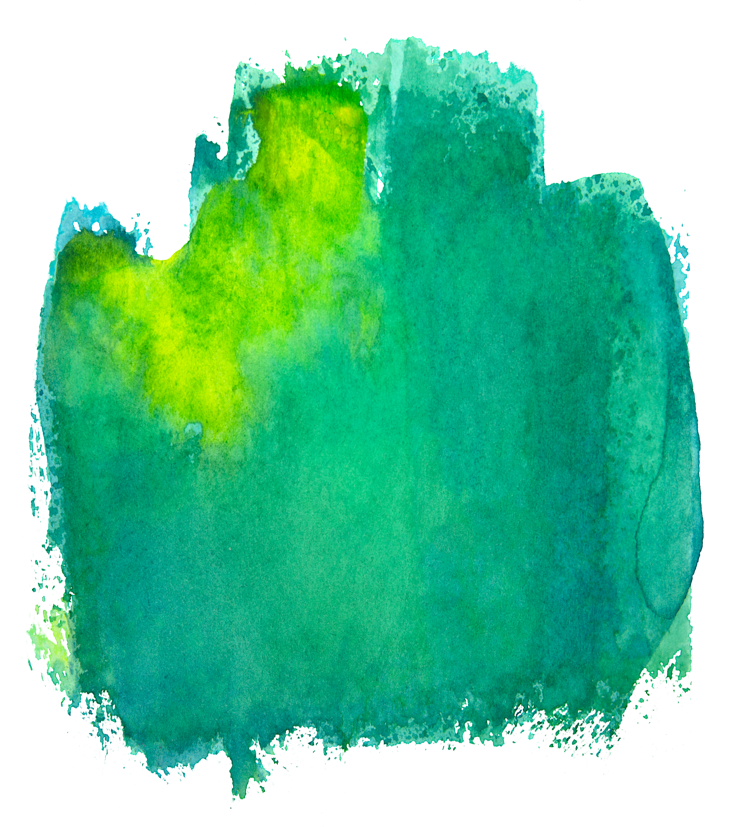 研究開発課題
２１世紀社会

先行き不透明
将来の予測が困難
協働
自律
貢献
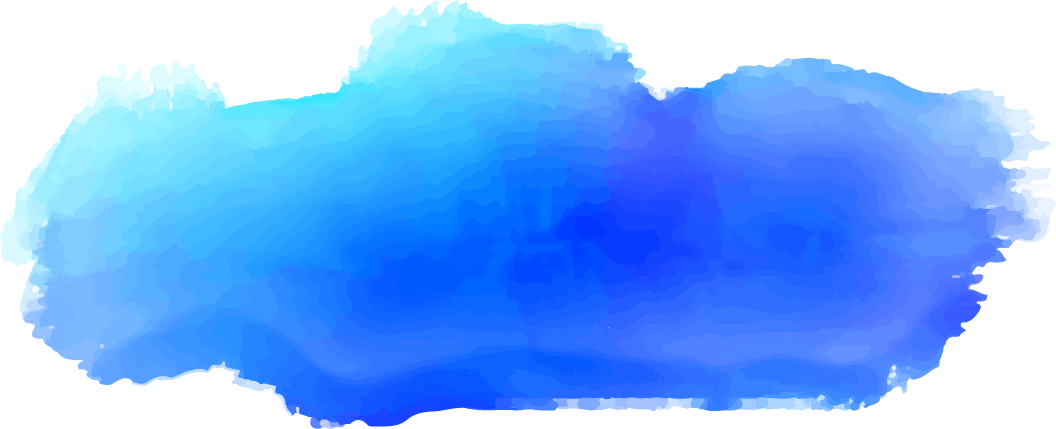 「社会創生プロジェクト」
[Speaker Notes: 貢献と３つに分け、これらを９年間の長期的なスパンでどう培っていくかについて研究することとしました。]
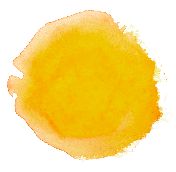 社会創生プロジェクトの概要
[Speaker Notes: 次に社会創生プロジェクトの概要についてです。]
社会創生プロジェクトの概要
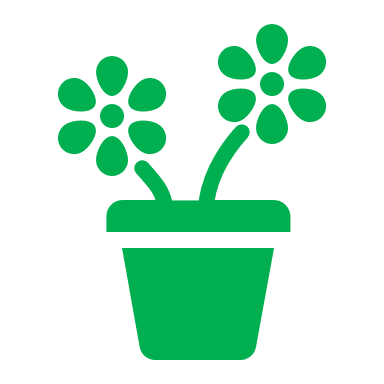 協働
自律
貢献
どのような
学び？
[Speaker Notes: 「自律」「協働」「貢献」に関する資質・能力を培う学びとはどんなものなのでしょうか。]
社会創生プロジェクトの概要
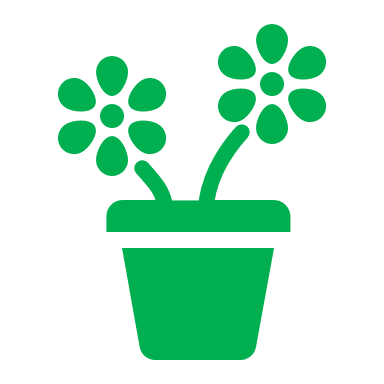 協働
自律
貢献
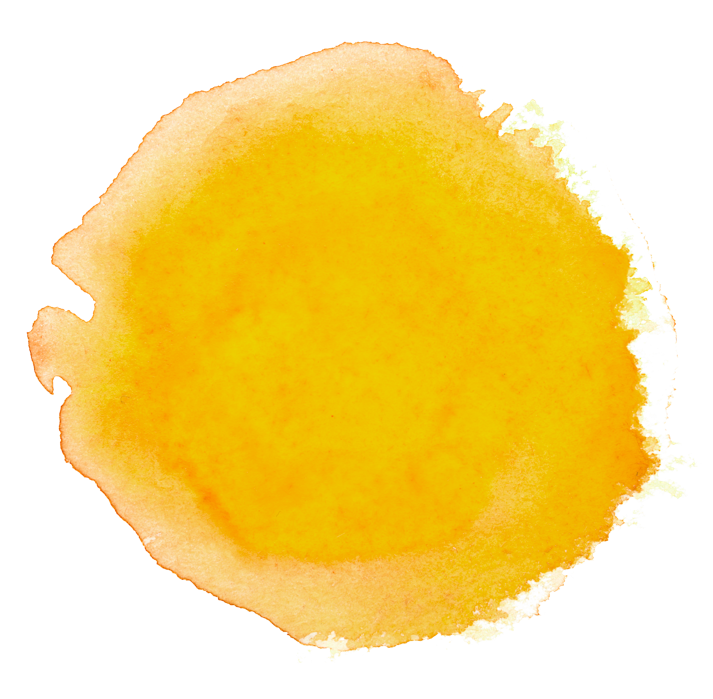 １つの単元に閉じた教科の学習・体験活動
既定のカリキュラムをプログラム的に行う
[Speaker Notes: まず、現状の個々の教科や体験活動が１つの単元に閉じた学習であったり、規定のカリキュラムをプログラム的に行ったりしていくような状況では、子供たちが学びの意義や力の積み上げを感じることは難しいと考えました。]
社会創生プロジェクトの概要
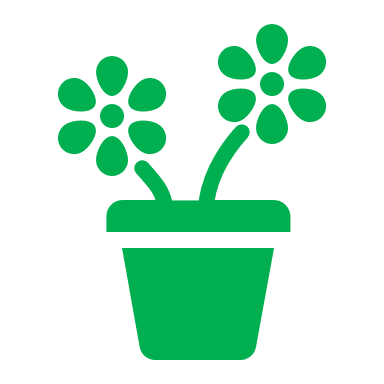 協働
自律
貢献
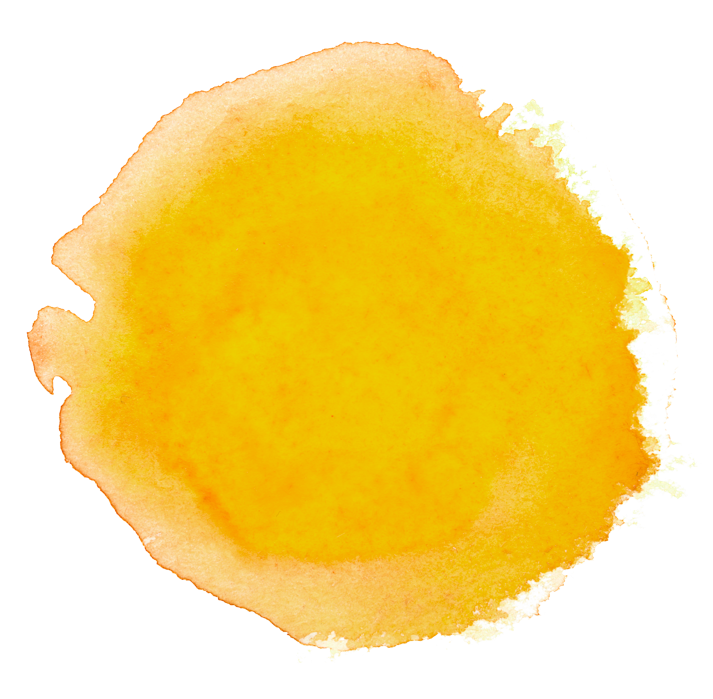 各教科・総合的な学習・特別活動等の枠を超えた課題に取り組む
[Speaker Notes: そこで、各教科等においてそれぞれの「見方・考え方」を働かせて深い学びを実現するとともに、各教科・総合的な学習の時間・特別活動などの枠を超えた課題に取り組むことで、３つの資質・能力が実践をまじえて培われることを目指しましt。]
社会創生プロジェクトの概要
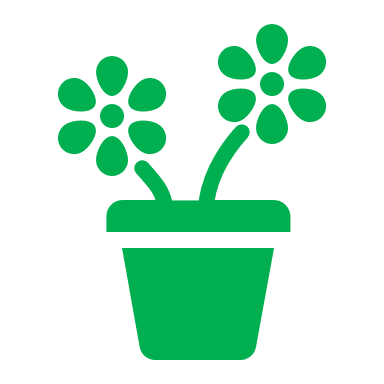 協働
自律
貢献
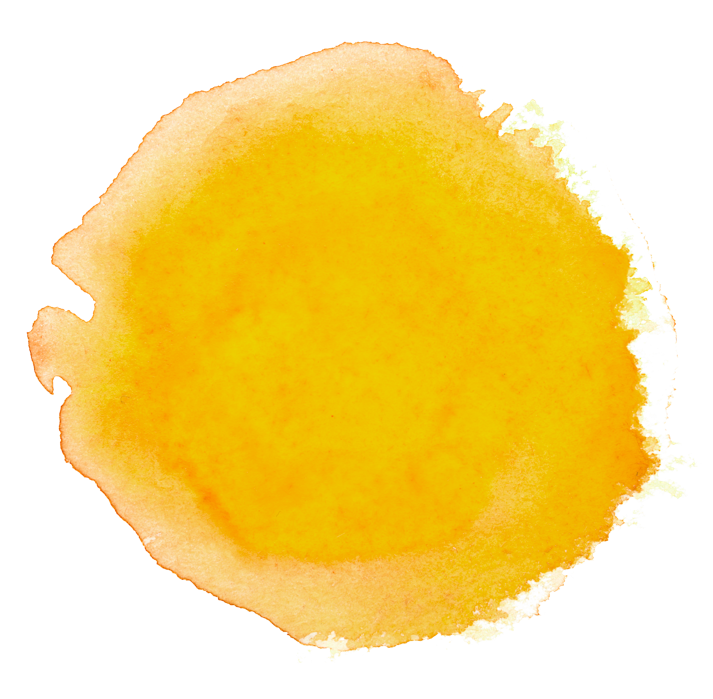 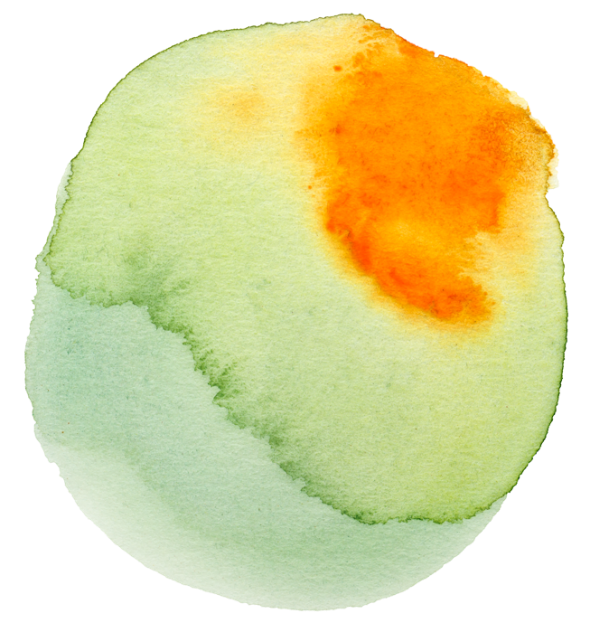 自己との対話(自己省察)

他者との対話
各教科・総合的な学習・特別活動等の枠を超えた課題に取り組む
[Speaker Notes: また、自律に関する資質・能力を培うためには、自己との対話である省察が欠かせません。また、協働的に関する資質・能力を培うためには他者との対話が必要です。]
社会創生プロジェクトの概要
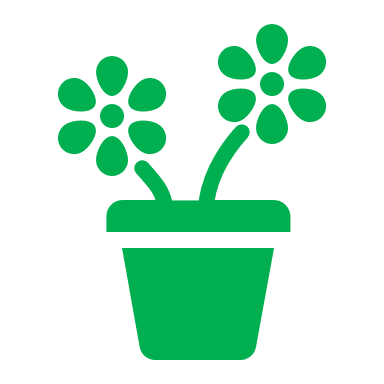 協働
自律
貢献
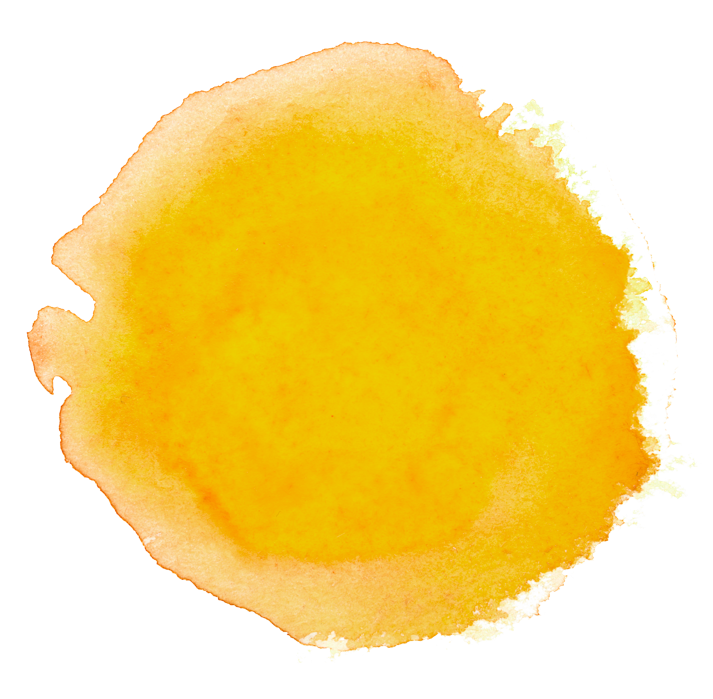 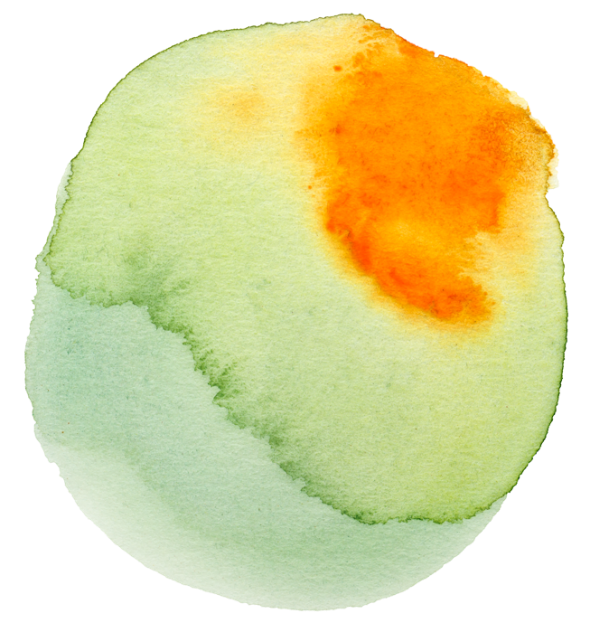 自己との対話(自己省察)

他者との対話
各教科・総合的な学習・特別活動等の枠を超えた課題に取り組む
[Speaker Notes: そこで、]
社会創生プロジェクトの概要
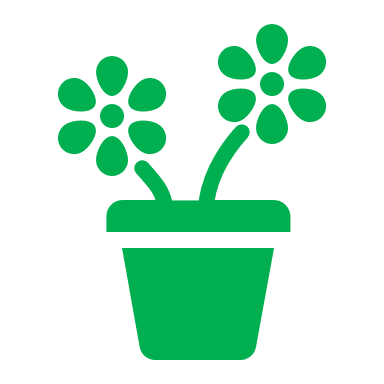 協働
自律
貢献
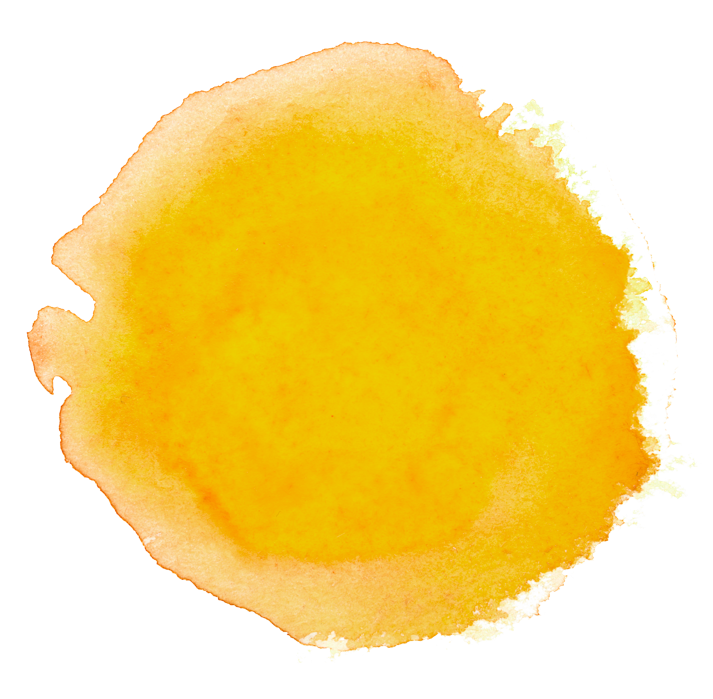 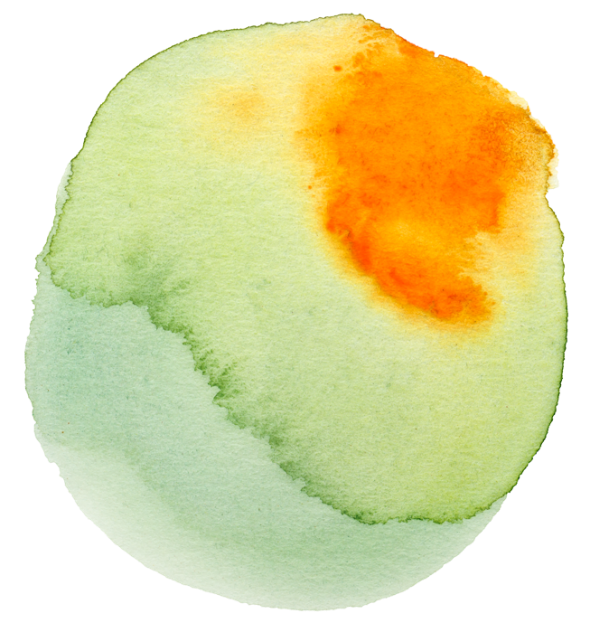 総合的な学習

生活科の該当単元
自己との対話(自己省察)

他者との対話
[Speaker Notes: 総合的な学習の時間及び生活科の該当単元と]
社会創生プロジェクトの概要
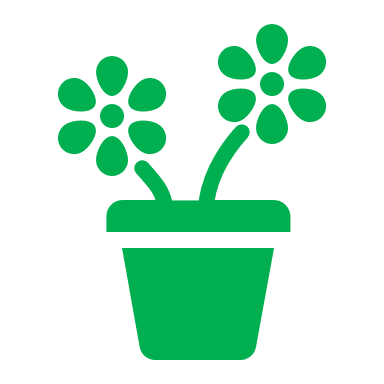 協働
自律
貢献
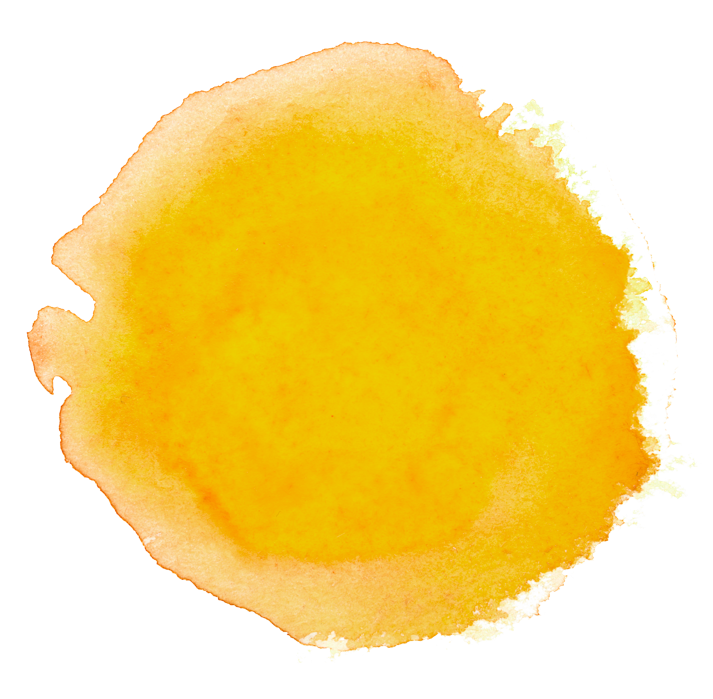 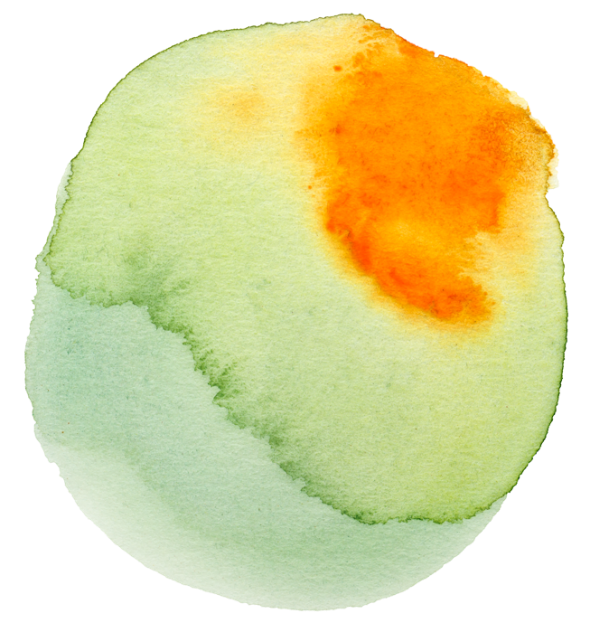 総合的な学習

生活科の該当単元
国語科の「話す・聞く」
「書く」の２領域
[Speaker Notes: 国語科の「話す・聞く」「書く」２領域とを編み込んだ新領域を]
社会創生プロジェクトの概要
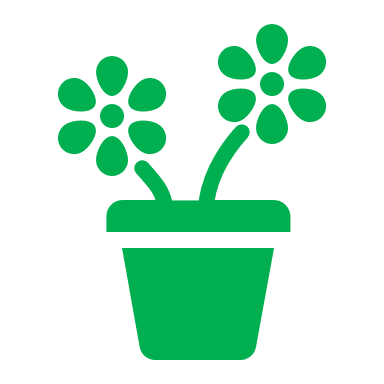 協働
自律
貢献
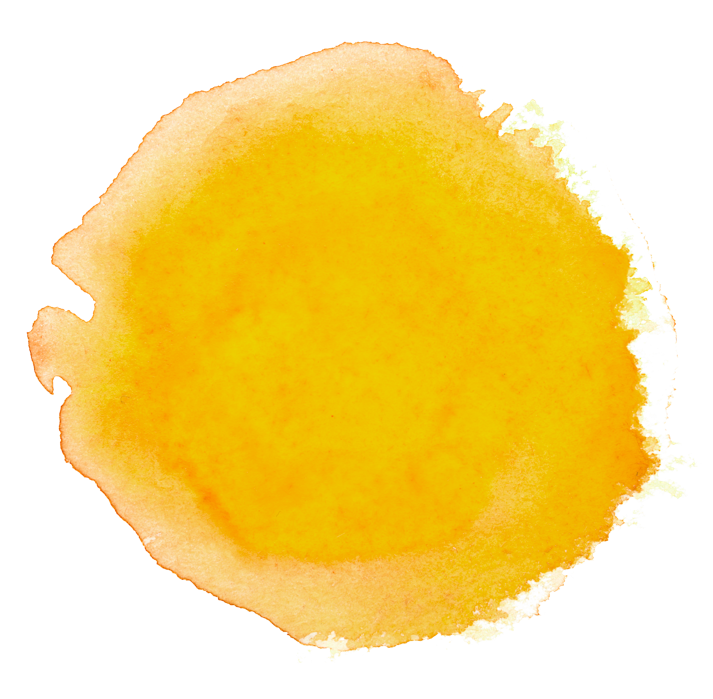 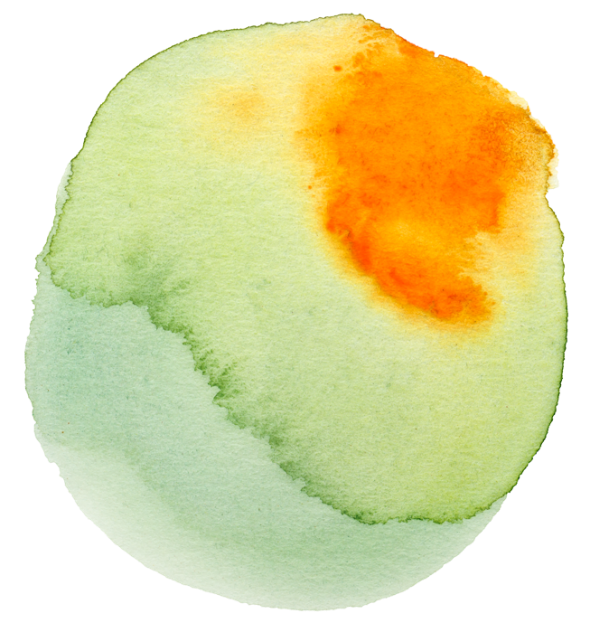 総合的な学習

生活科の該当単元
国語科の「話す・聞く」
「書く」の２領域
社会創生
プロジェクト
[Speaker Notes: 「社会創生プロジェクト」とすることにしました。]
社会創生プロジェクトの概要
国語科
「読む」
「話す・聞く」の一部
「書く」の一部
国語科
「話す・聞く」「書く」
総合的な学習
生活科
[Speaker Notes: 他の図で示すとこのようになります。国語科の「話す・聞く」「書く」に関する時間を総合的な学習の時間及び生活科の該当単元を編み込むこんだものを]
社会創生プロジェクトの概要
国語科
「読む」
「話す・聞く」の一部
「書く」の一部
社会創生プロジェクト
[Speaker Notes: 「社会創生プロジェクト」としたというわけです。]
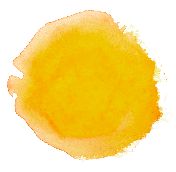 社会創生プロジェクトの教育課程
[Speaker Notes: これらの考えにより、社会創生プロジェクトの教育課程は次の通り設定しました。]
教育課程
7年  8年  9年
1年  2年
3年  4年
5年  6年
国語　
10時間
国語　35時間
国語　35時間
国語　35時間
国語　
10時間
国語　
10時間
国語　35時間
国語　35時間
国語　35時間
音楽
5時間
社会
5時間
音楽
5時間
数学
5時間
総合　70時間
総合　70時間
総合　70時間
総合　70時間
総合　70時間
生活　82時間
生活　85時間
総合　50時間
外国語　5時間
総合
70時間
社創　80時間
社創　70時間
社創　95時間
社創　105時間
社創　105時間
社創　117時間
社創　120時間
社創　105時間
社創　105時間
[Speaker Notes: 各フェイズでの教育課程はご覧の通りです。]
教育課程
7年  8年  9年
1年  2年
3年  4年
5年  6年
国語　
10時間
国語　35時間
国語　35時間
国語　35時間
国語　
10時間
国語　
10時間
国語　35時間
国語　35時間
国語　35時間
音楽
5時間
社会
5時間
音楽
5時間
数学
5時間
総合　70時間
総合　70時間
総合　70時間
総合　70時間
総合　70時間
生活　82時間
生活　85時間
総合　50時間
外国語　5時間
総合
70時間
社創　80時間
社創　70時間
社創　95時間
社創　105時間
社創　105時間
社創　117時間
社創　120時間
社創　105時間
社創　105時間
[Speaker Notes: ２年生を例に見てみますと、社会創生プロジェクトの時間数は国語科３５時間、総合的な学習の時間８５時間の合計１２０時間となっています。]
社会創生プロジェクトの概要
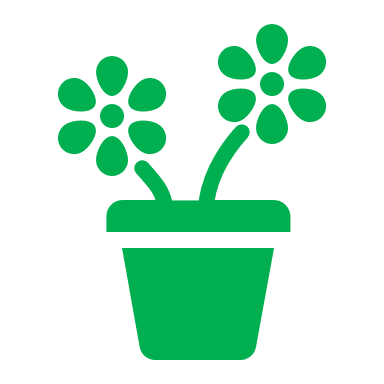 協働
自律
貢献
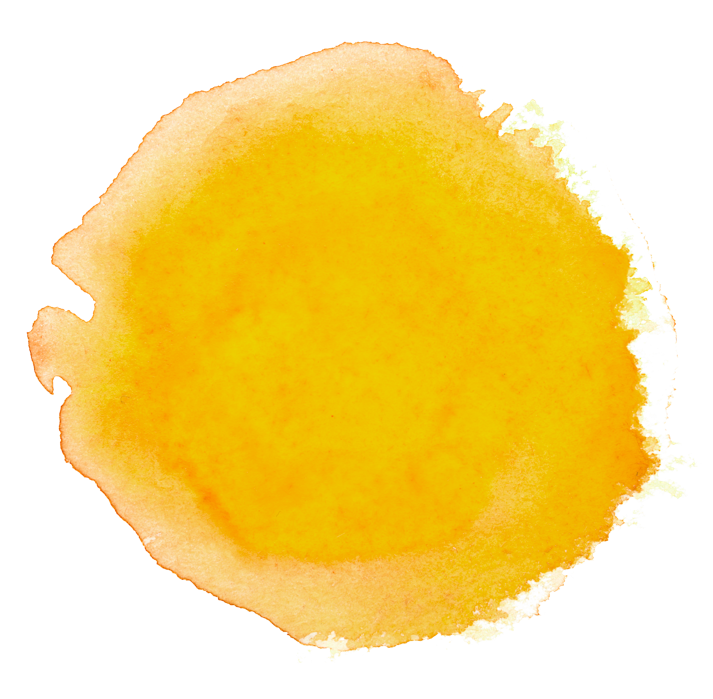 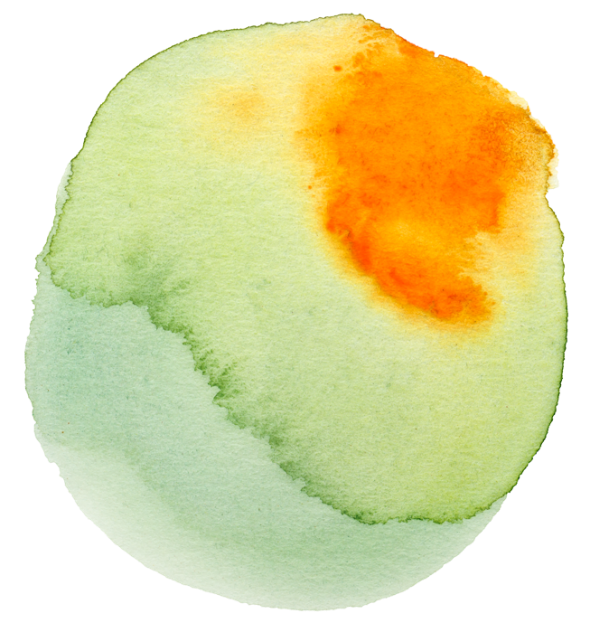 総合的な学習

生活科の該当単元
国語科の「話す・聞く」
「書く」の２領域
社会創生
プロジェクト
[Speaker Notes: 社会創生プロジェクトにもう少し、詳しく説明します。]
社会創生プロジェクトの概要
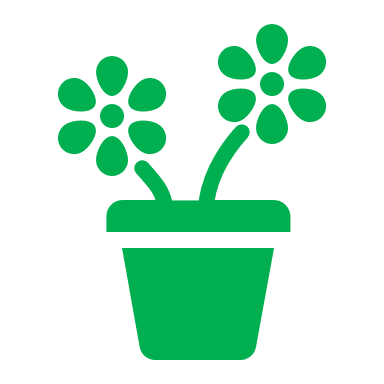 協働
自律
貢献
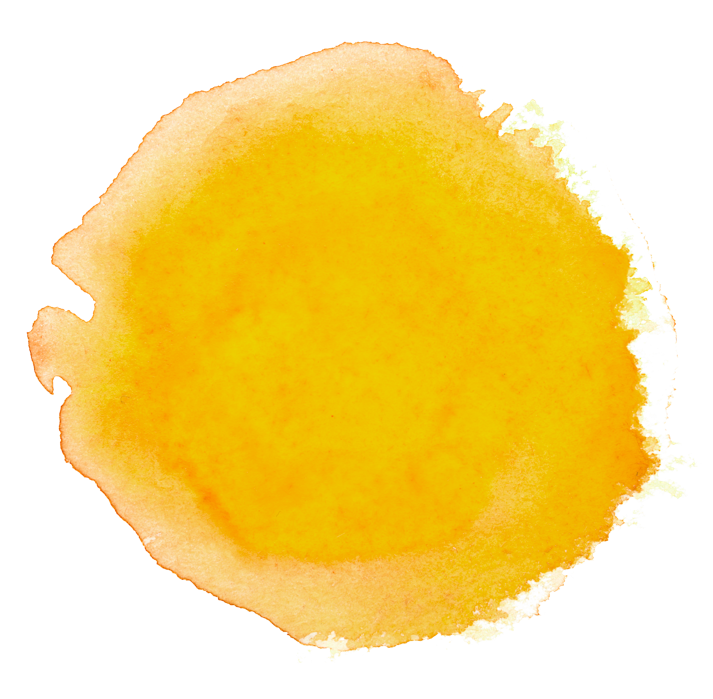 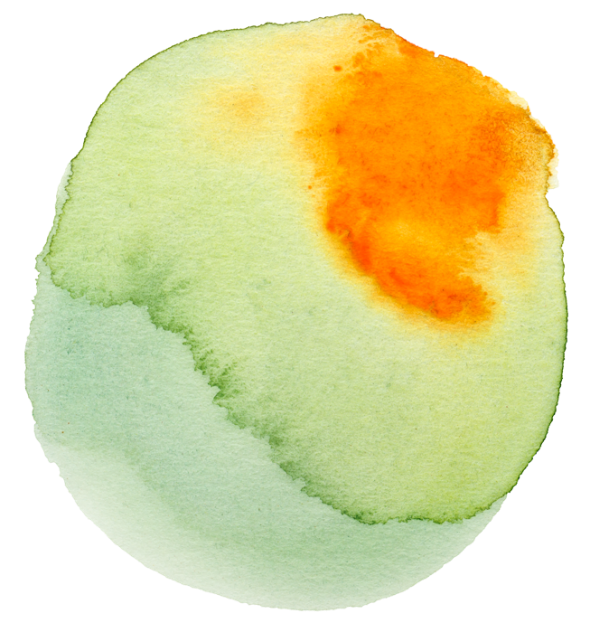 総合的な学習

生活科の該当単元
国語科の「話す・聞く」
「書く」の２領域
社会創生
プロジェクト
子供の学びの文脈を大切に
[Speaker Notes: 社会創生プロジェクトは子供と教師が協働しながら子供の学びの文脈を大切にプロジェクトを進行しています。]
社会創生プロジェクトの概要
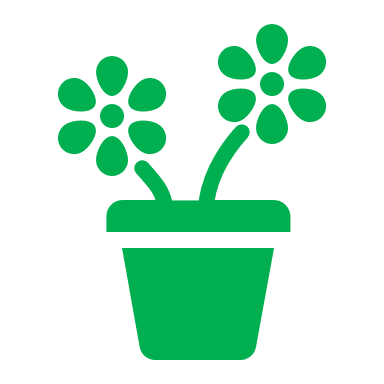 協働
自律
貢献
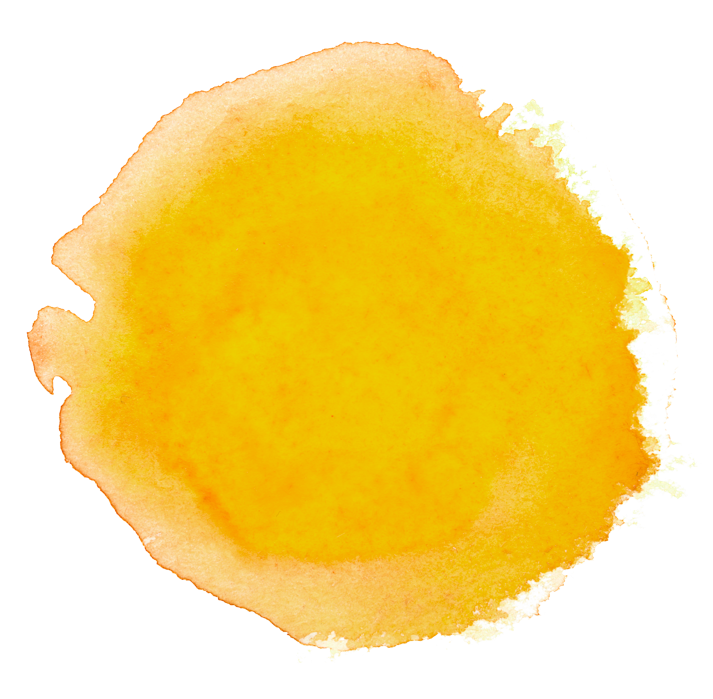 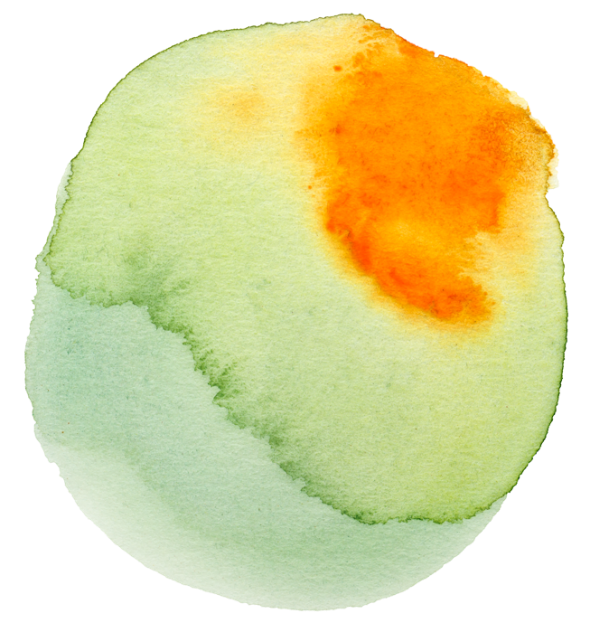 総合的な学習

生活科の該当単元
国語科の「話す・聞く」
「書く」の２領域
社会創生
プロジェクト
ロングスパンでの協働探究
子供の学びの文脈を大切に
[Speaker Notes: また、社会創生プロジェクトは１時間や数時間の短期間ではコンピテンシーが醸成されないこと、省察するスパンが短いとただの振り返りになってしまうということから、ロングスパンでの協働探究による学びを]
社会創生プロジェクトの概要
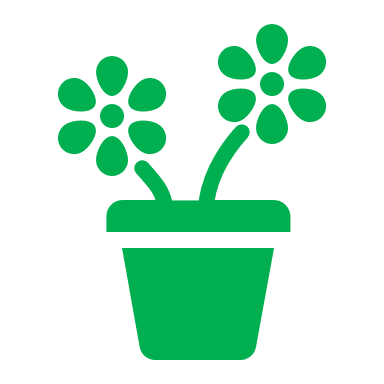 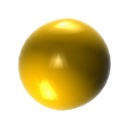 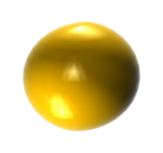 構築
構築
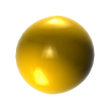 協働
自律
貢献
構築
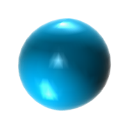 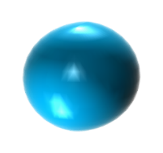 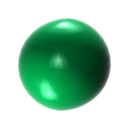 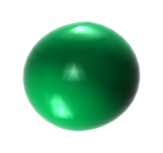 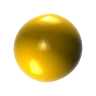 遂行
表現
遂行
表現
構想
構築
構想
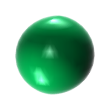 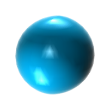 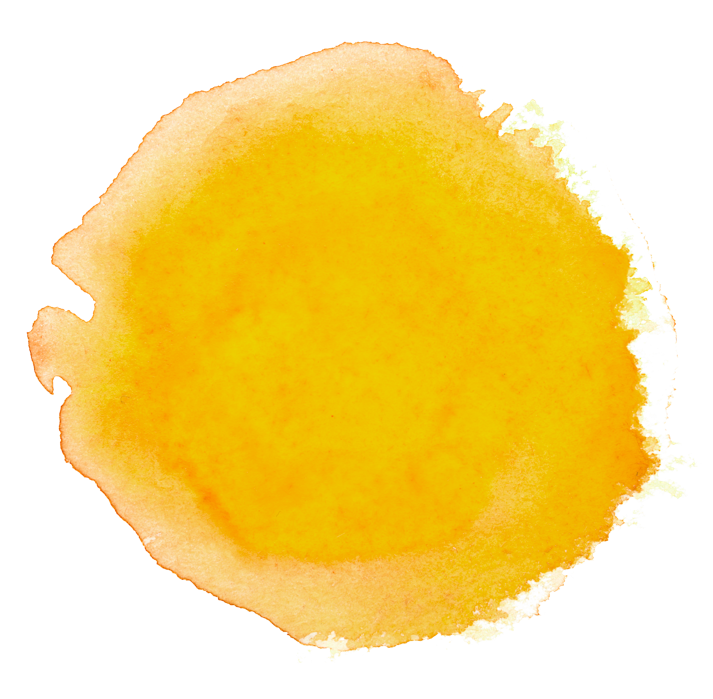 遂行
表現
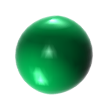 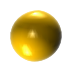 構想
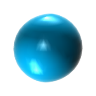 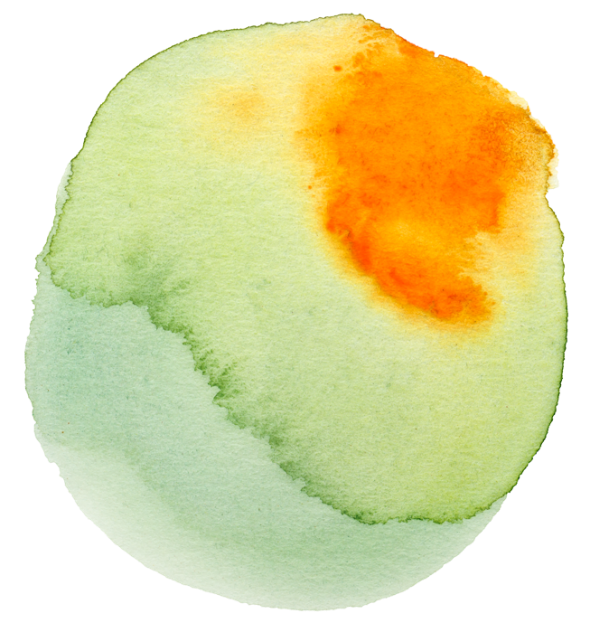 構築
遂行
表現
構想
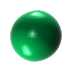 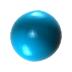 遂行
表現
構想
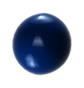 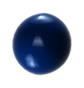 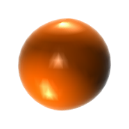 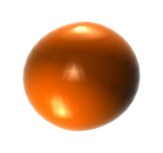 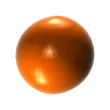 発意
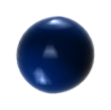 発意
省察
省察
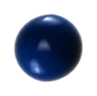 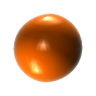 省察
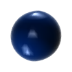 発意
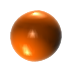 発意
発意
省察
省察
総合的な学習

生活科の該当単元
国語科の「話す・聞く」
「書く」の２領域
社会創生
プロジェクト
ロングスパンでの協働探究
子供の学びの文脈を大切に
[Speaker Notes: 本校の大切にしている探究のスパイラルで展開しています。]
ロングスパンでの協働探究
フェイズⅣ
フェイズⅡ
フェイズⅢ
フェイズⅠ
フェイズ０
7・8・9年
3・4年
5・6年
1・2年
幼稚園
[Speaker Notes: このようなロングスパンでの協働探究を可能にするため、本研究開発の実践では、幼稚園の段階を「フェイズ０」前期課程１・２学年を「フェイズⅠ」、３・４学年を「フェイズⅡ」、５・６学年を「フェイズⅢ」、後期課程７〜９学年を「フェイズⅣ」としています。フェイズⅠ～Ⅲは２ヵ年毎、フェイズⅣは３年間の長期的なスパンで１つのテーマについて協働探究していくカリキュラムを編成しています。]
第２学年時テーマ　「スマイル プロジェクト」
　【６～８月】
　　～第１弾　おいしい野菜を育てて家族を笑顔にしよう～

　【７～９月】
　　～第２弾　１年生に学校の魅力を伝えよう～

　【９～１２月】
　　～第３弾　スマイルおもちゃランド～
[Speaker Notes: たとえば、今年の３年生は、１・２年生の時にスマイルプロジェクトとテーマを掲げ、ご覧のような下学年の子を笑顔にするプロジェクトを行いました。]
国語科「ふきのとう」音読発表

「２年生スマイルチャンネル」開設
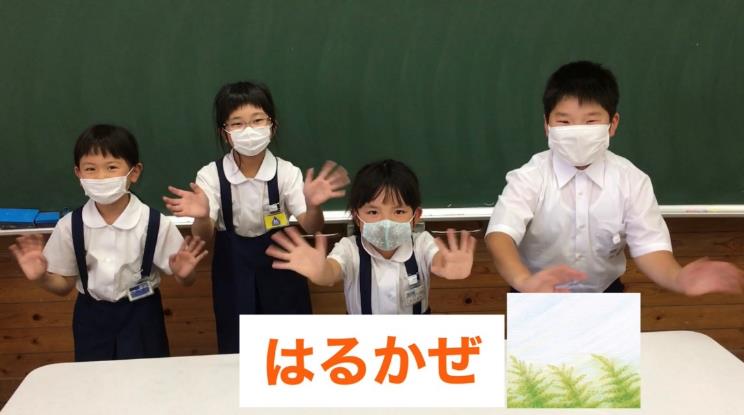 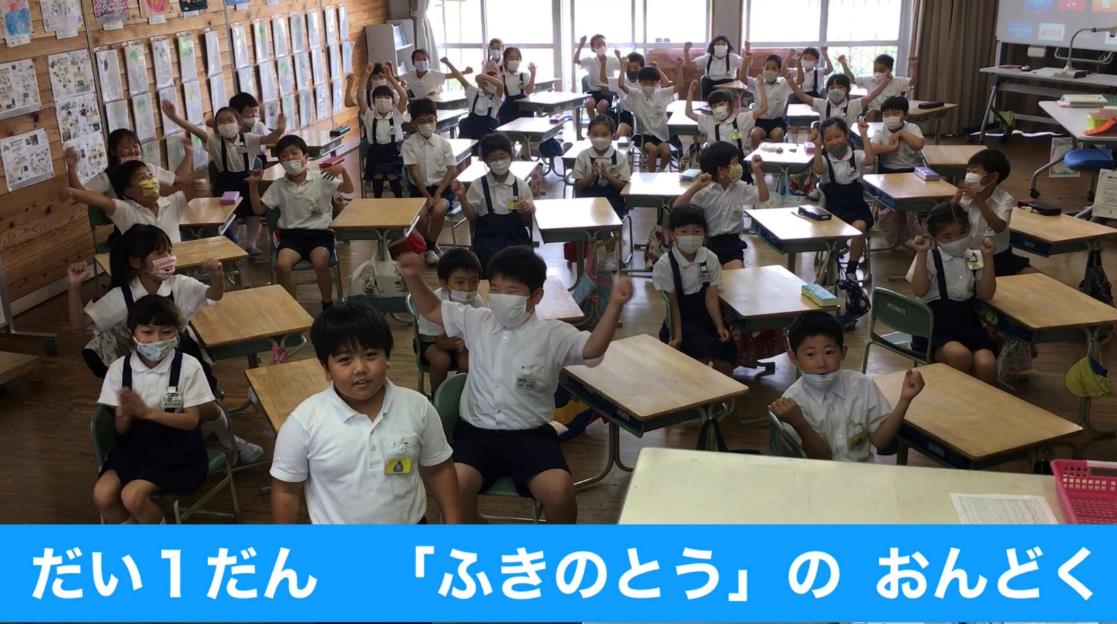 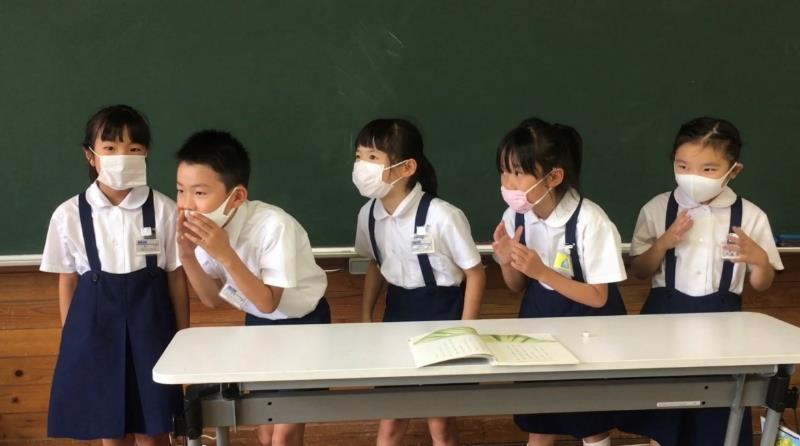 [Speaker Notes: １年生を笑顔にするために、何度も話し合いを重ね、自分たちの音読の楽しさを伝えるために２年生スマイルチャンネルを開設したり]
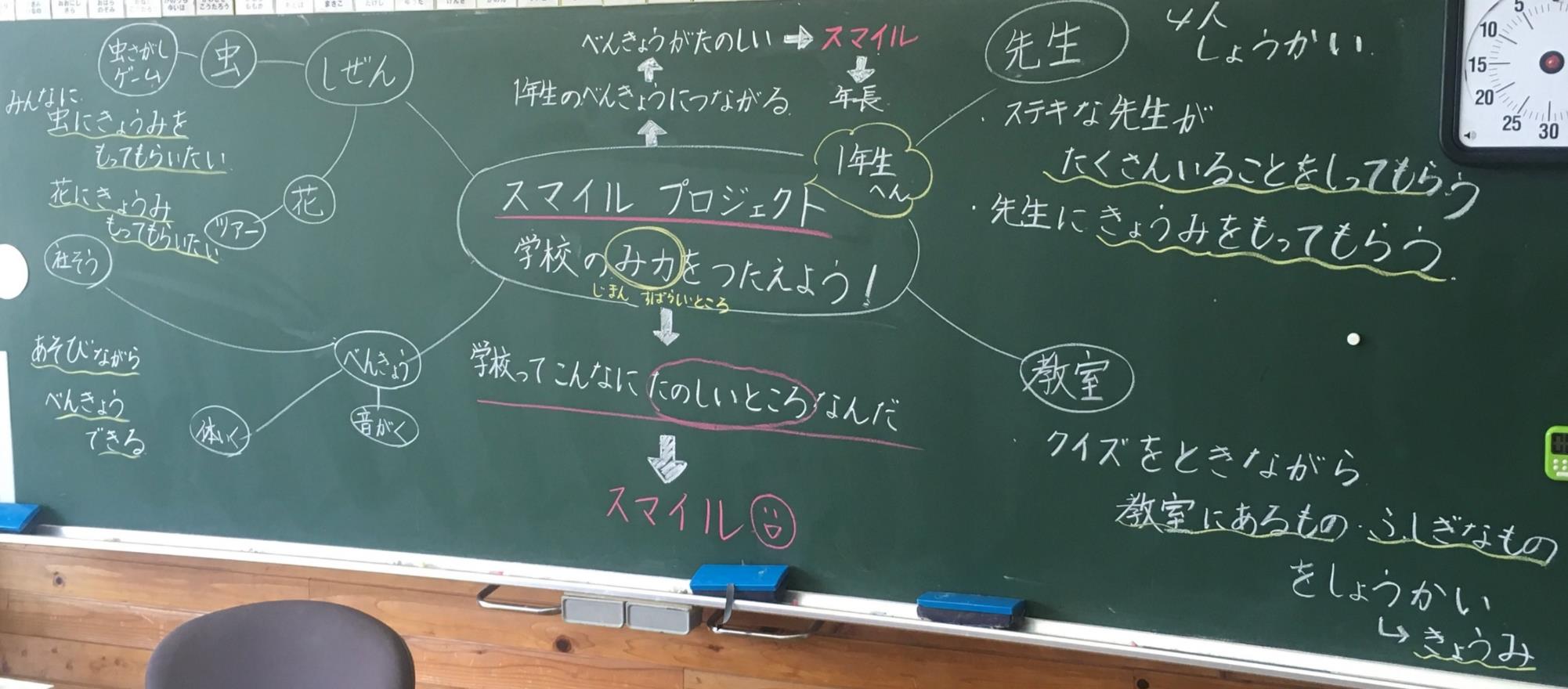 [Speaker Notes: そしてまた、何度も過去のプロジェクトと今のプロジェクトについて話し合い]
教師と子供が共に、活動を省察
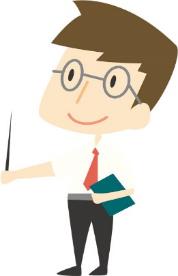 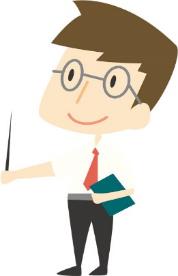 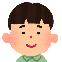 過去のプロジェクト
これからのプロジェクト
今のプロジェクト
新たな気付き
過去の
気付き
気付き
探究が深まっていく
[Speaker Notes: これからのプロジェクトについて展望を広げていきました。]
休校中に作ったおもちゃの紹介・おもちゃ作り
休み時間におもちゃを使って遊ぶ
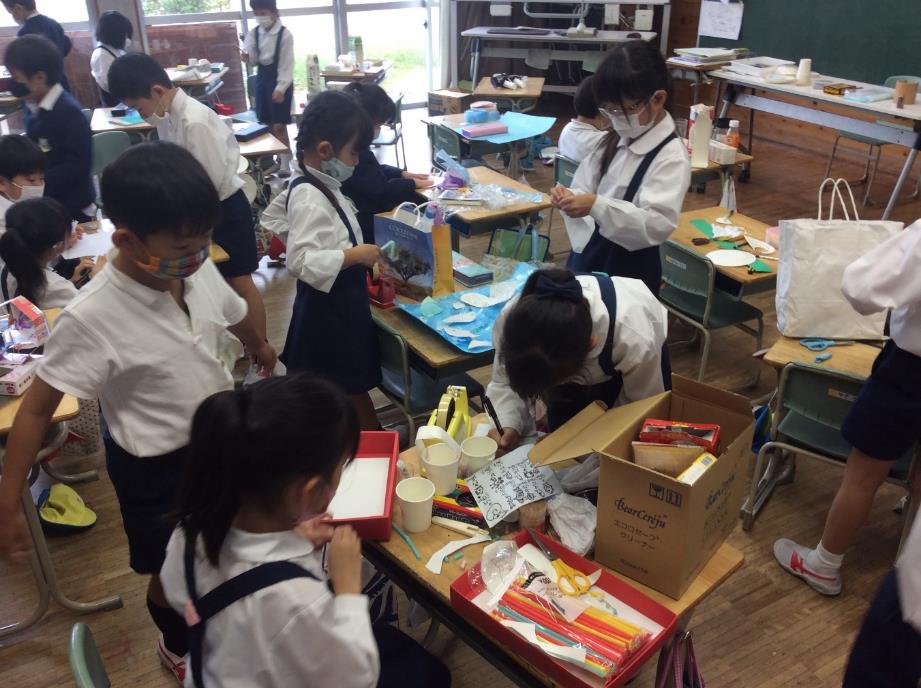 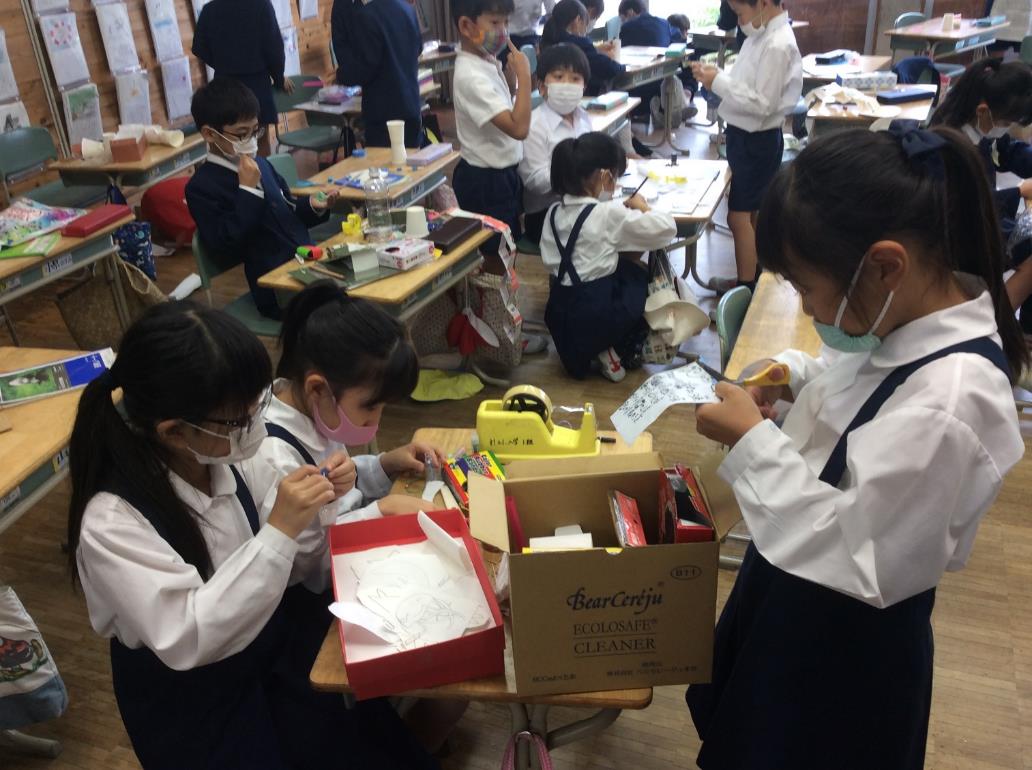 [Speaker Notes: おもちゃランドの準備を自分たちで計画し、実行したり、]
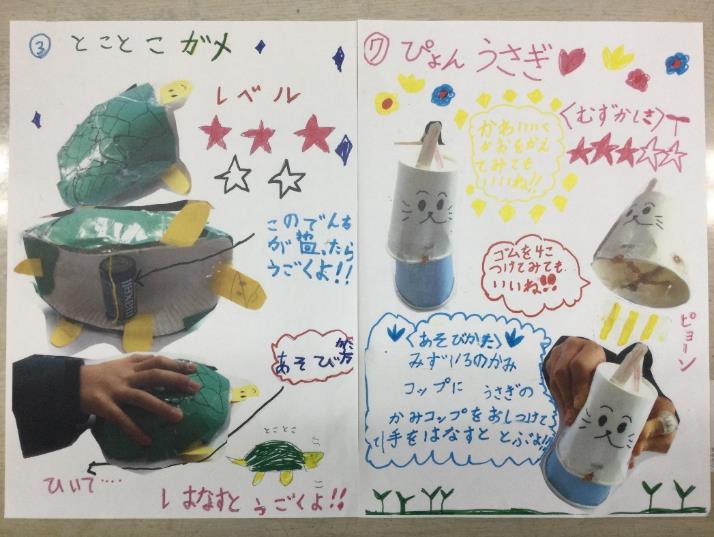 【アンケート用　メニューブック】
【おもちゃ作りの説明書】
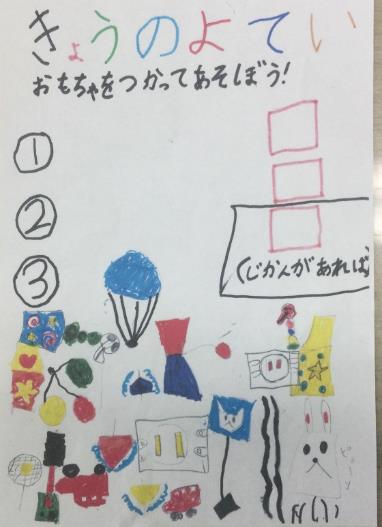 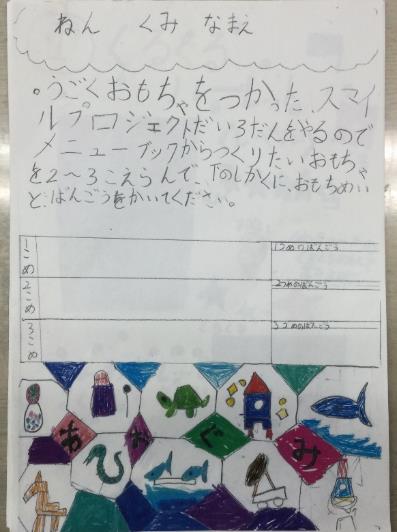 【アンケート】
【本番用　メニュー】
[Speaker Notes: アンケート用のメニューブックをつくったり、おもちゃ作りの説明書や、アンケート、おもちゃで遊ぶときのメニューを作ったり]
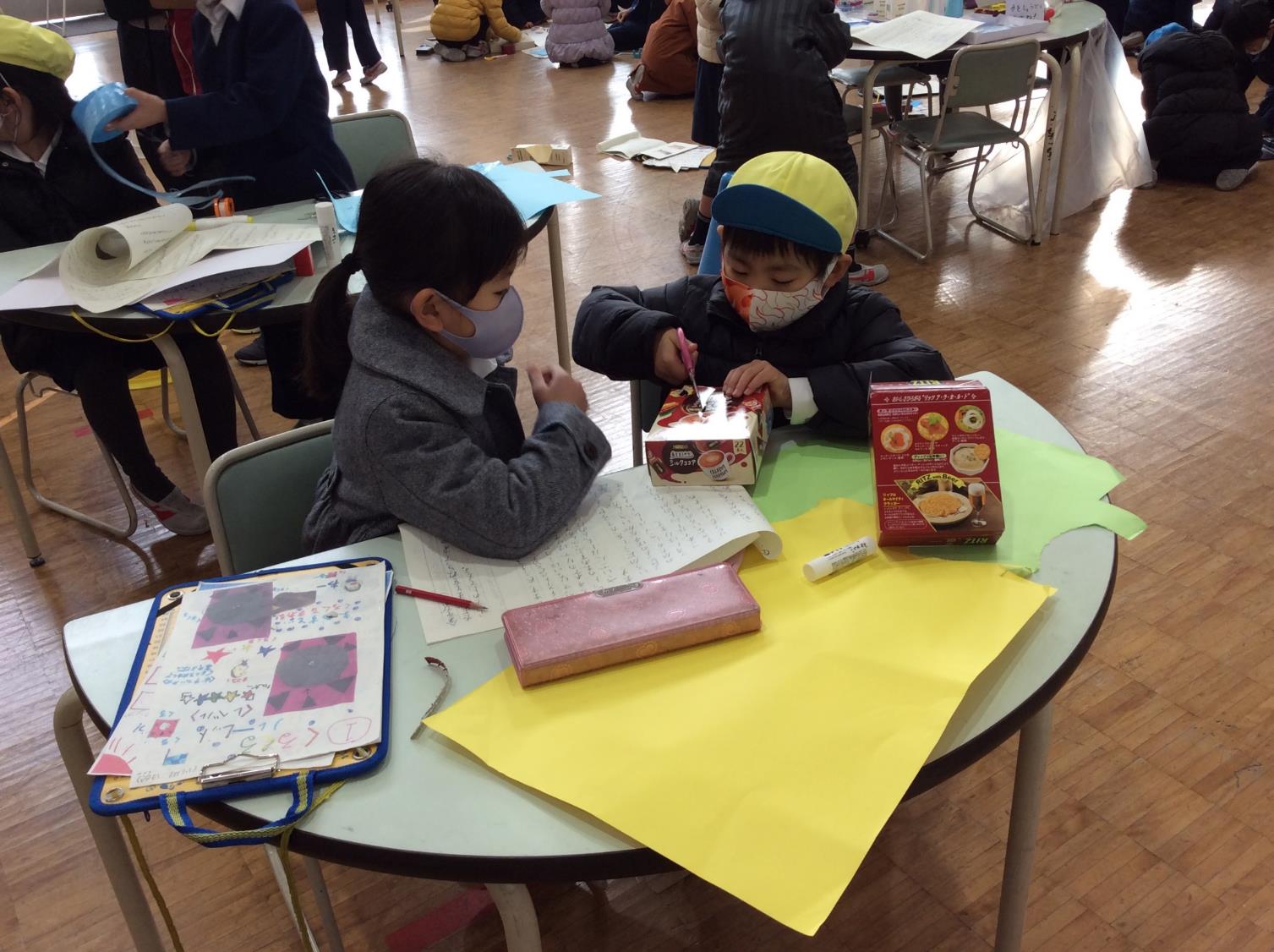 [Speaker Notes: ２年間というロングスパンで１つのテーマを追い続け、子供の文脈でたくさん話したり、聞いたり、書いたりしながら]
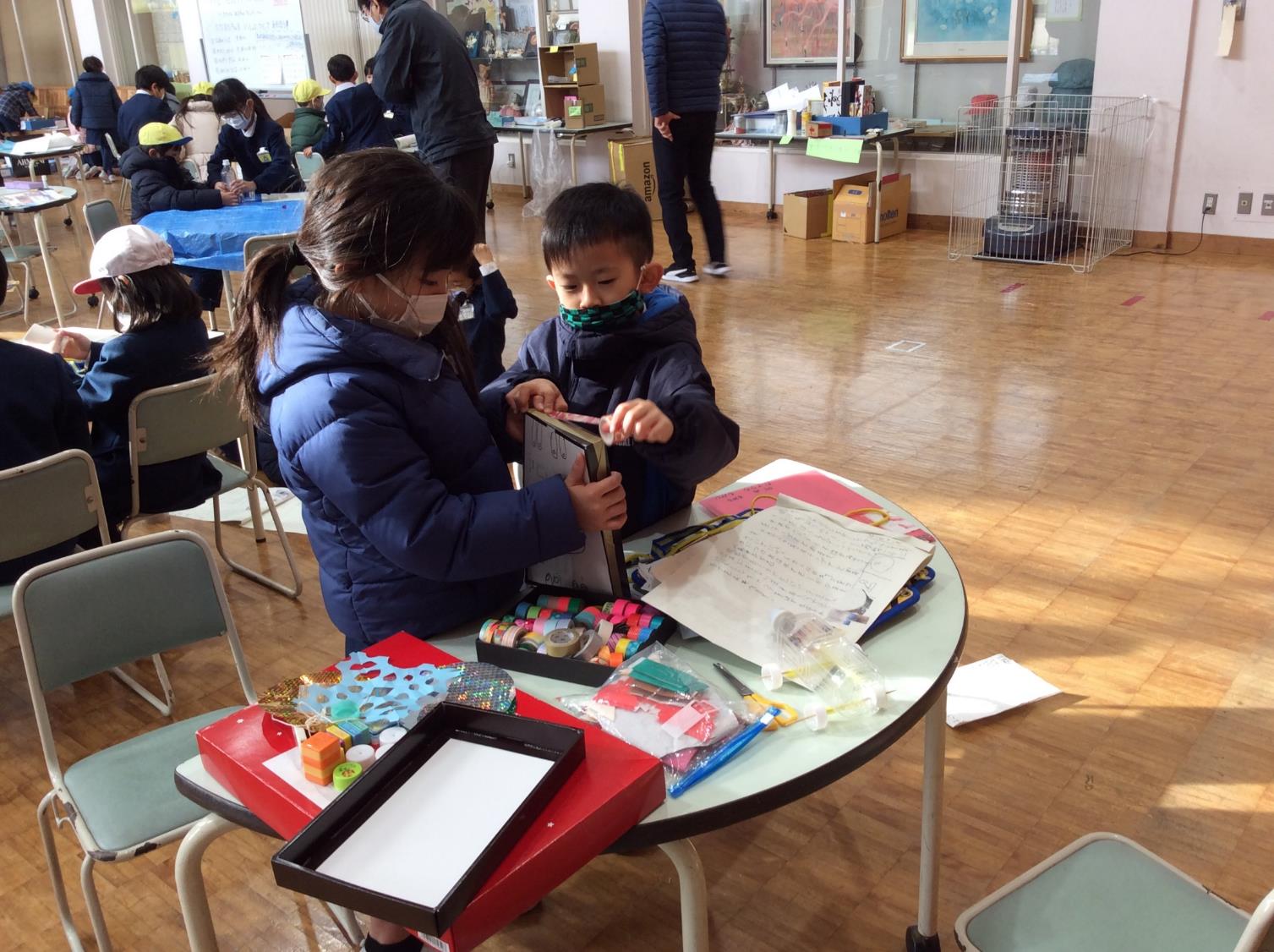 [Speaker Notes: 葛藤を乗り越えながら自ら学ぼうとする力、仲間と協力する力、]
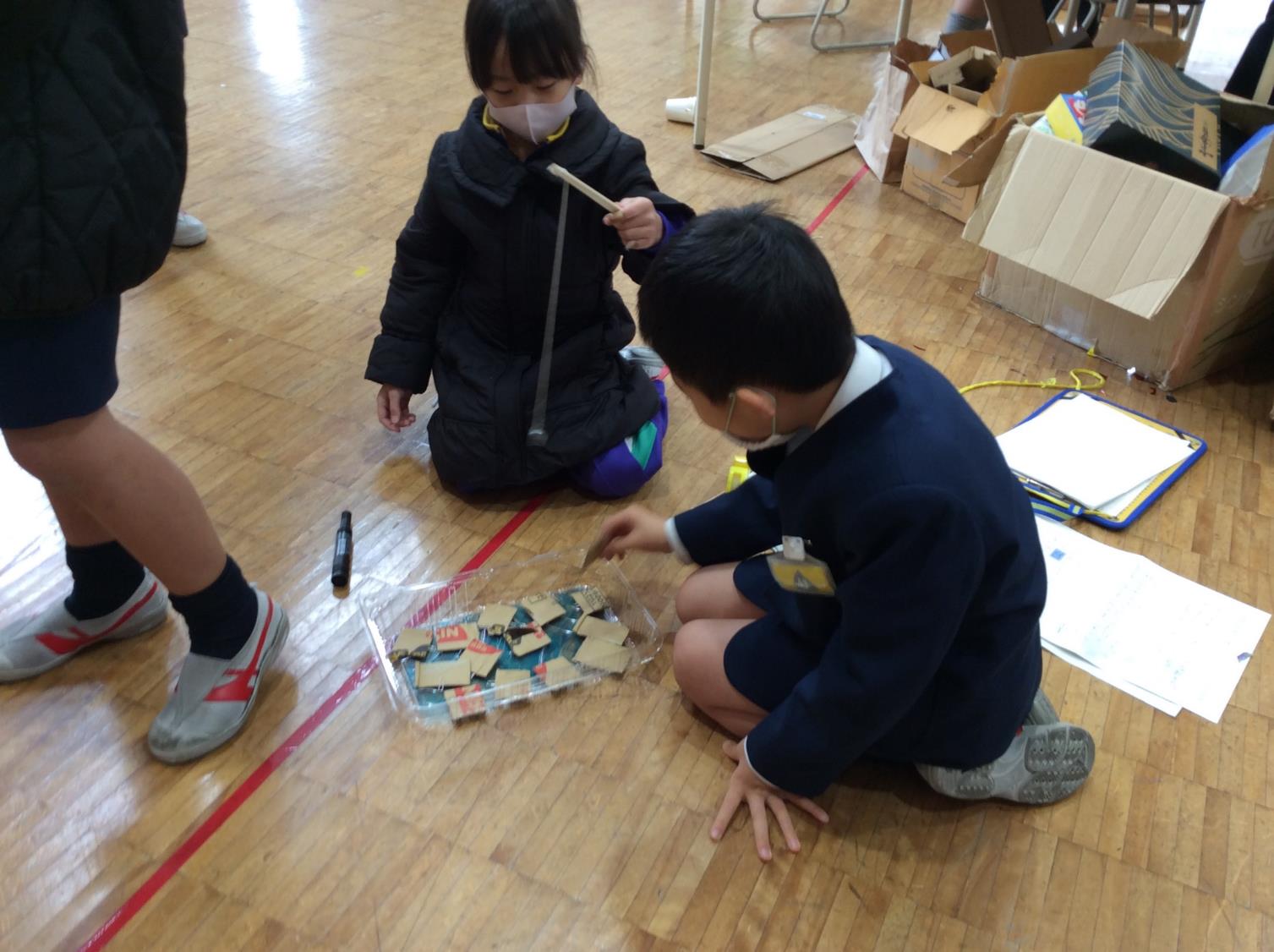 [Speaker Notes: 相手を思いやる力をじっくりと培っていきました。]
子供のストーリー
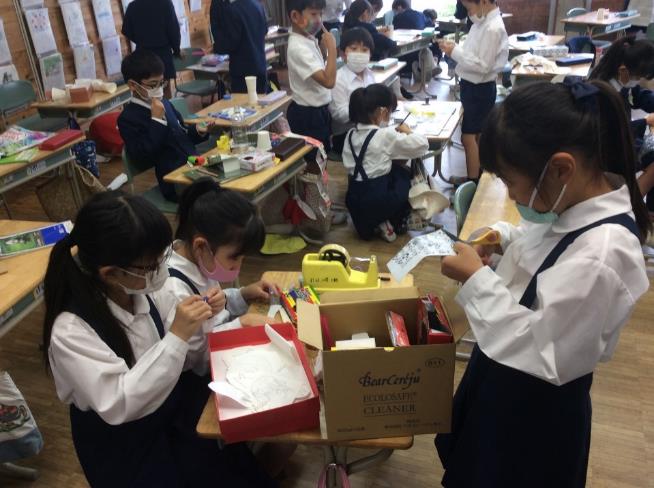 思いの移り変わり
内容のつながり
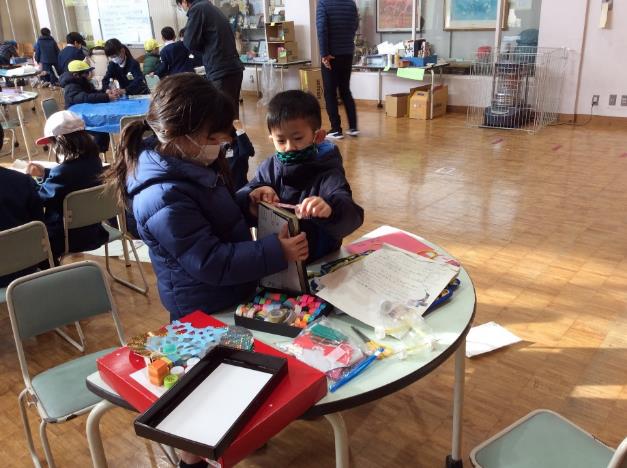 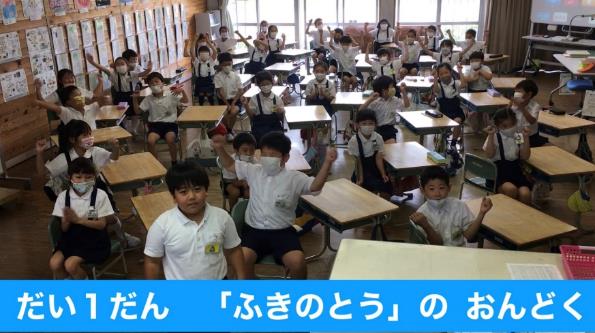 感情の変化
[Speaker Notes: 本日は事前に視聴していただいたビデオや本概要説明にて見えにくい、子供に培われた自律、協働、貢献に関する資質・能力に結び付く、内容、子供の感情の変化や、思いの移り変わりなど、具体について子供に聞いていただけると幸いです。]
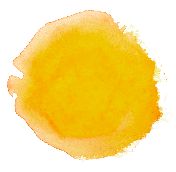 社会創生プロジェクトの本質的な学び
[Speaker Notes: 続いて社会創生プロジェクトの本質的な学びについてお伝えします。]
社会創生プロジェクトの本質的な学びについて語り合う
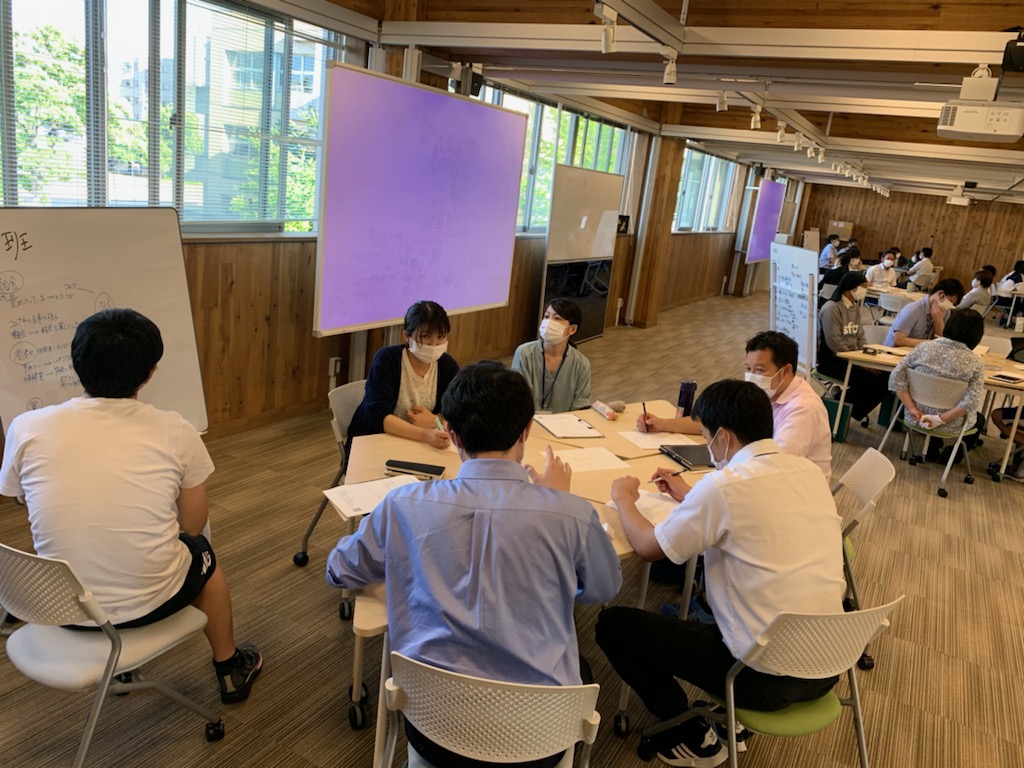 [Speaker Notes: 本校の教師は社会創生プロジェクトを進めていく中で、他校に社会創生プロジェクトについて語ることで総合との違いは何なのか、社会創生プロジェクトの本質的な学びとは何なのか悩みました。そこで、何度も実践をもとに対話を繰り返しました。導き出された考えがこちらです。]
社会創生プロジェクトの本質的な学び

「自らコミュニティに関わり、自身の価値観を拓く」
[Speaker Notes: 「子供が自らコミュニティに関わり、自身の価値観を拓く」です。]
「自らコミュニティに関わり、自身の価値観を拓く」
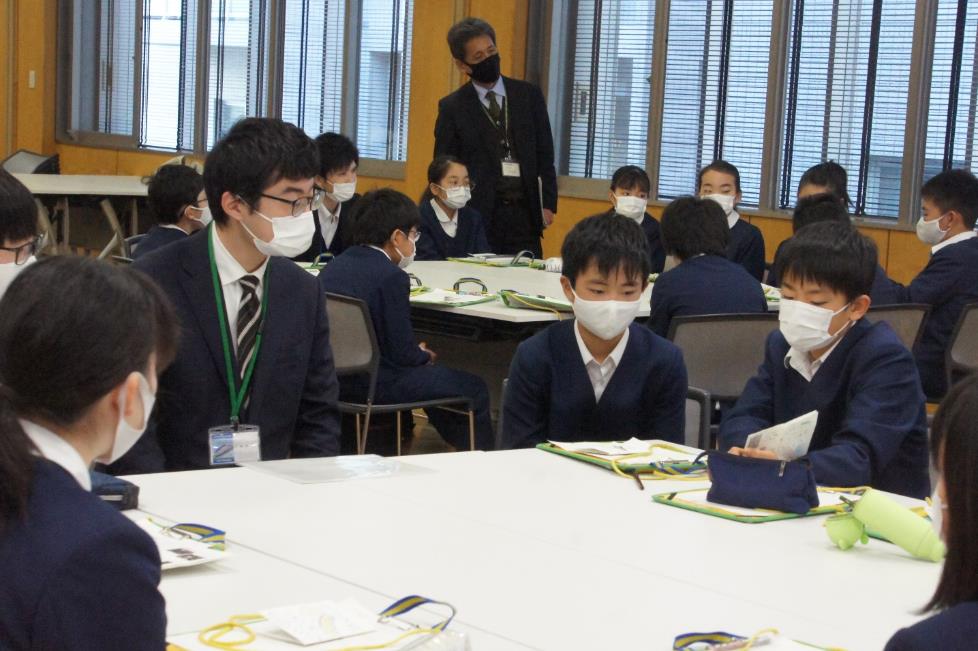 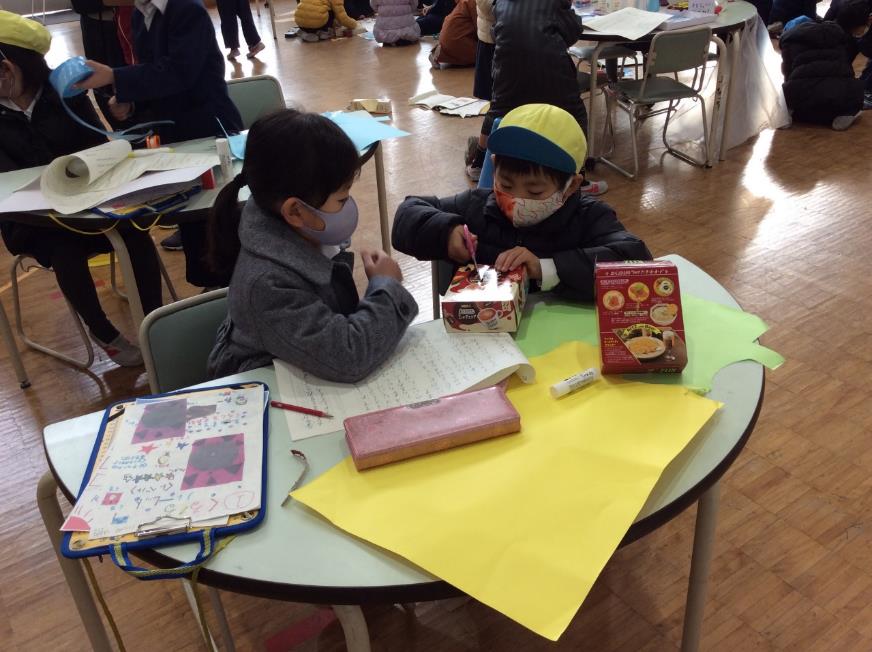 フェイズⅠ…隣の子、他学年の子
フェイズⅢ…社会を創る人たち
[Speaker Notes: コミュニティというのは、フェイズⅠでは、隣の子や他学年、フェイズが上がると、社会を創っている人たちのコミュニティを指すようになります。社会創生プロジェクトはこれらのコミュニティに持続的に関わり、子供自身に潜む価値観を広げ、深め拓いていく領域であるということが今の私たちの結論です。]
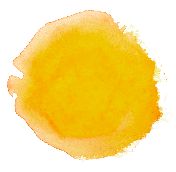 社会創生プロジェクトの評価
[Speaker Notes: 最後に評価についてです。]
社会創生プロジェクトにおける評価
目指す子供像（ルーブリック）
[Speaker Notes: 研究開発校として指定されてから、本校教員は他学年や前期課程、後期課程を超えて子供の実践を見合ってきました。そして、実践をもとに子供たちのよかった姿、これからよくなってほしい姿を語り合い、ご覧のような各フェイズにおける資質・能力に対する目指す子供像を策定しました。これは、教師による子供の評価に使われますが、子供による自己評価の指標ともなります。また、この表は完成物ではありません。子供や教師と目指す子供像について語り合うことでこの表は改訂され続ける生きた資質・能力の表なのです。]
社会創生プロジェクトにおける評価
プロジェクト中にためた感想や資料などをもとに、
自己省察を行う
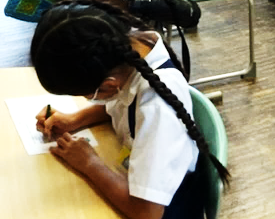 [Speaker Notes: では、どのように評価していくのか。まずは、プロジェクト後やプロジェクト中の節目に行われる省察によって子供、そして教師が評価していきます。子供たちは、プロジェクト中にためた感想や資料などのポートフォリオをもとに、自律・協働・貢献に関する資質・能力について自己省察を行います。]
例「自律」に関する資質能力について（フェイズ２）
発達段階に応じた問いかけ
「自らやってみようと考えて、行動できていますか」




理由
あてはまる
ややあてはまらない
ややあてはまる
あてはまらない
どちらでもない
自己評価の理由
５段階の自己評価
[Speaker Notes: プロジェクトの要所でこのように各資質・能力について、発達段階に応じた問いかけをして、子供が記述したものを子供自身、教師が利用して子供の成長を省察します。]
おそうじ会社プロジェクトを省察しよう(長期的な視点で実践録を残す)
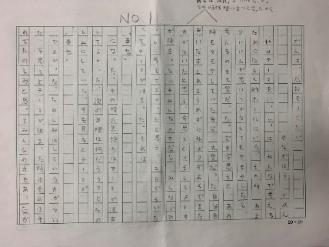 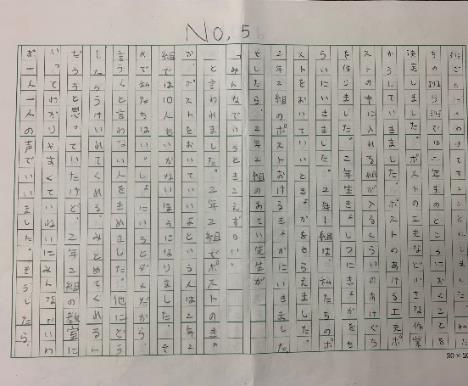 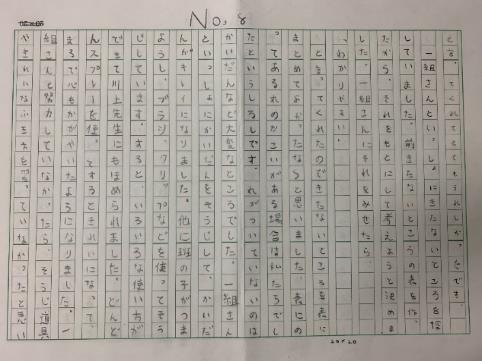 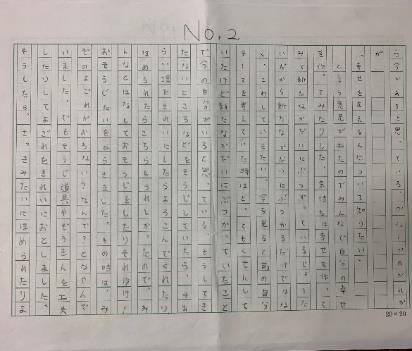 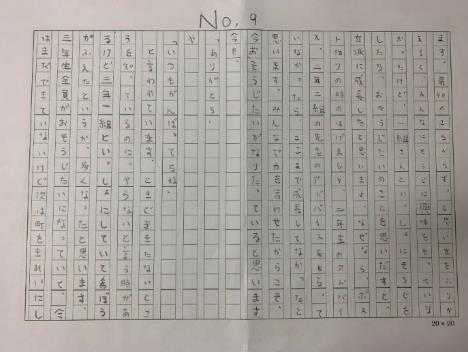 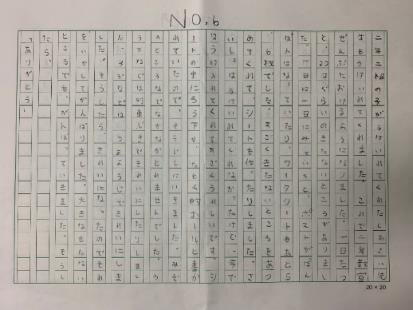 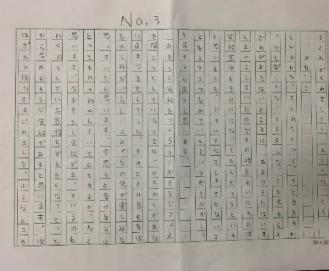 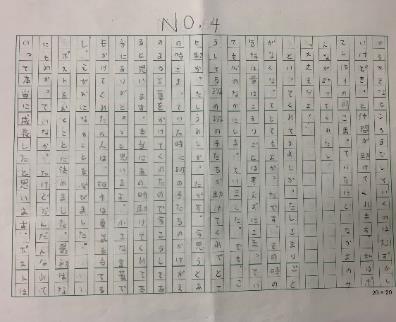 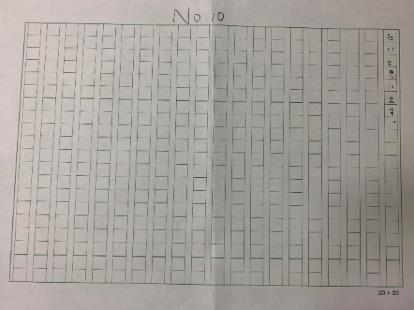 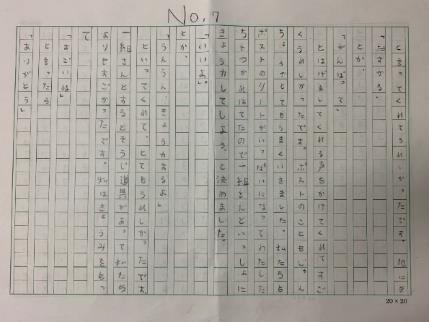 [Speaker Notes: こちらは子供にとっての社会創生プロジェクトにおける物語を書き記したものです。１年間、２年間もしくは３年間という長期的な視点にたって実践を物語のように記録として書き残します。長い期間での成長をとらえるので、自分自身の成長具合がとらえやすいです。子供にとって思いがのった実践のため、思いがあふれ、書くことが苦手な３年生の子でも一人平均６枚程度は書きました。]
おそうじ会社プロジェクトを省察しよう(文集に書き綴る)
貢献
話す・聞く、書くの必然性
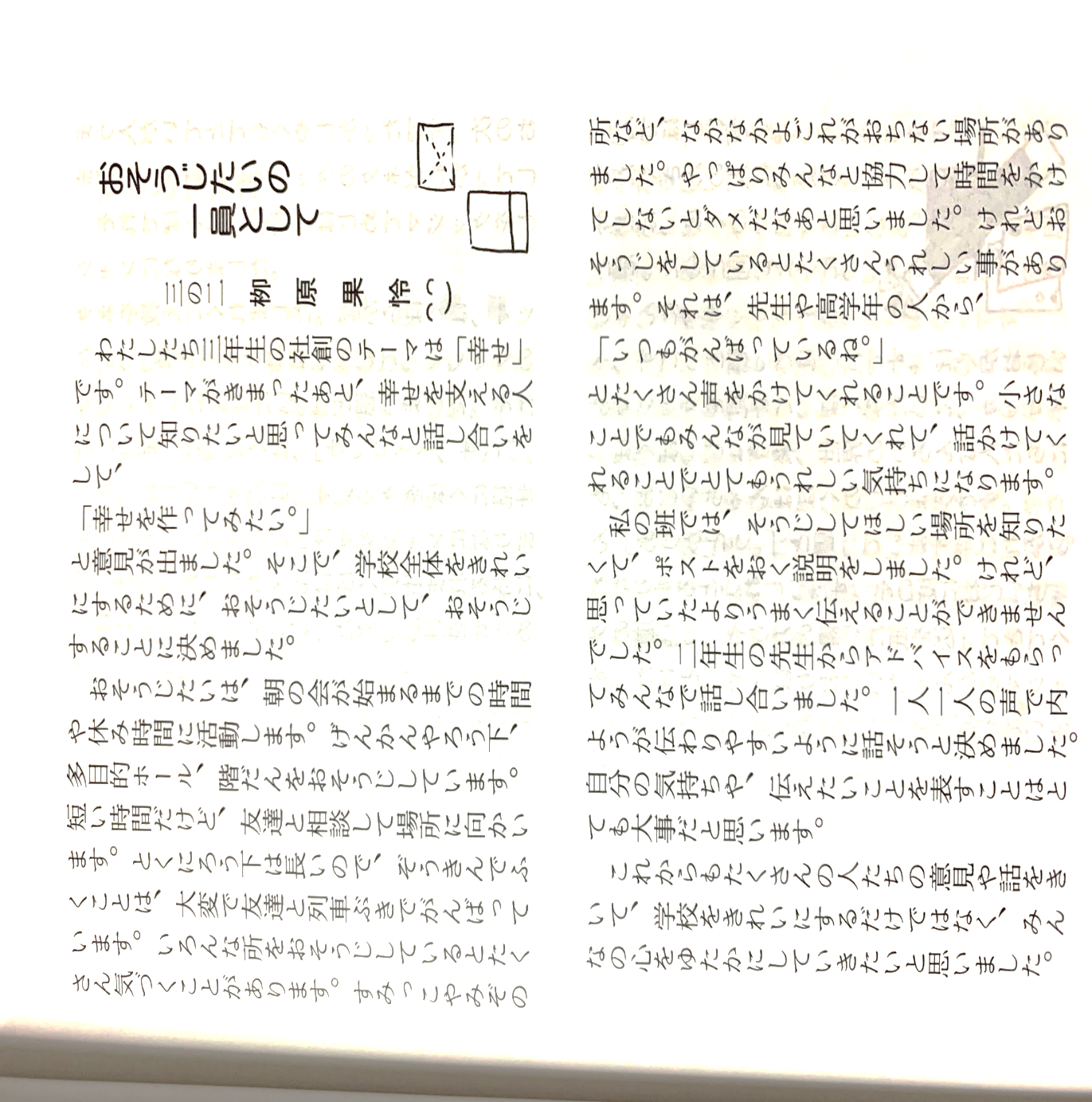 協働
自律
[Speaker Notes: 子供の思いがのった文章から自律・協働・貢献に関する資質・能力の成長について子供と共に見取り、語っていきます。]
社会創生プロジェクトにおける評価
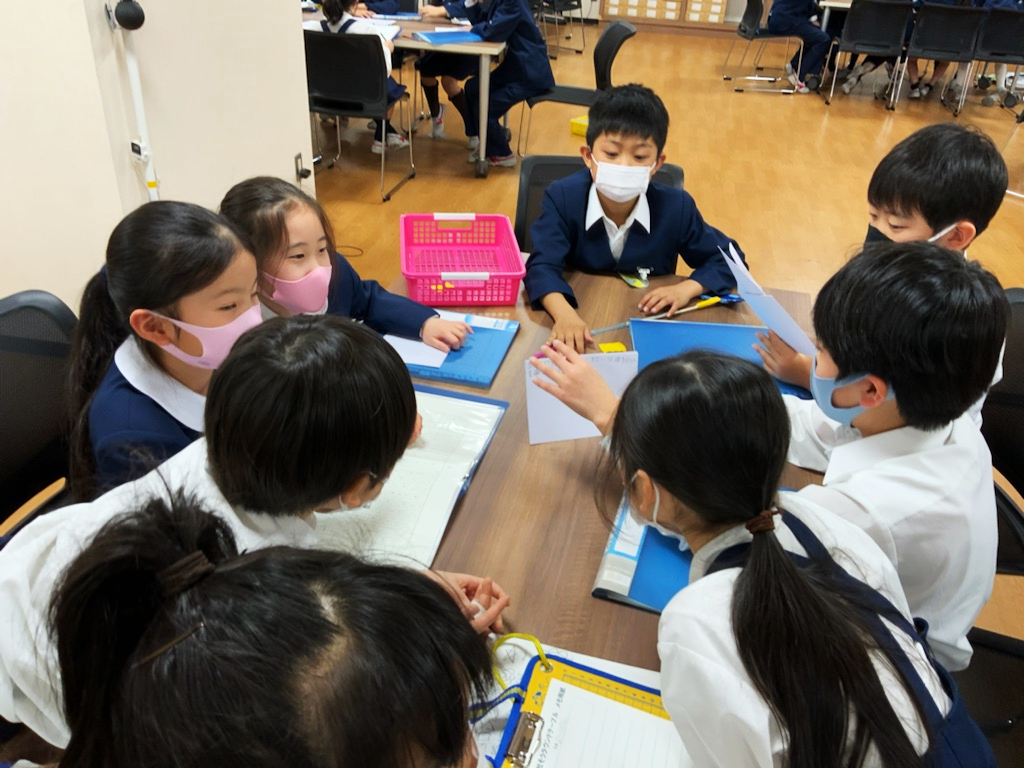 他者との語り合い、価値づけの場面
[Speaker Notes: また、他者と社会創生プロジェクトで学んできたことを語り合い、他者から自らの活動に価値づけをしてもらうことで、自己の学びへの理解を深めることもします。]
社会創生プロジェクトにおける評価
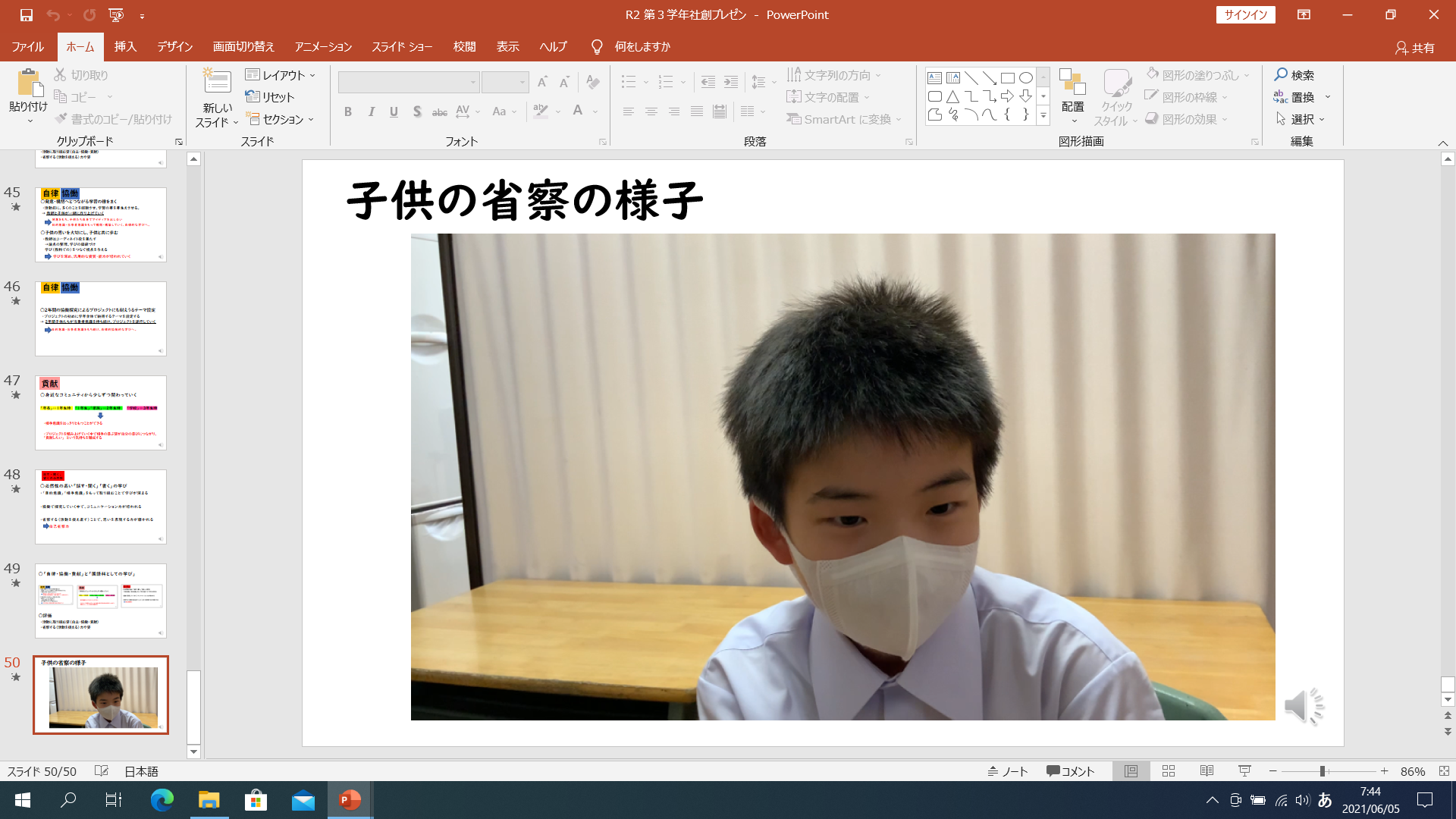 学んできたことを語ることを映像に残す
[Speaker Notes: そして、子供たちは自分の成長について語る映像を残すこともします。子供たち自身の成長を書くことだけではなく、話すという表現をとることによって、書くことが苦手な子でも自身の成長を表現できますし、より多角的に子供の成長を教師も子供も評価することができます。]
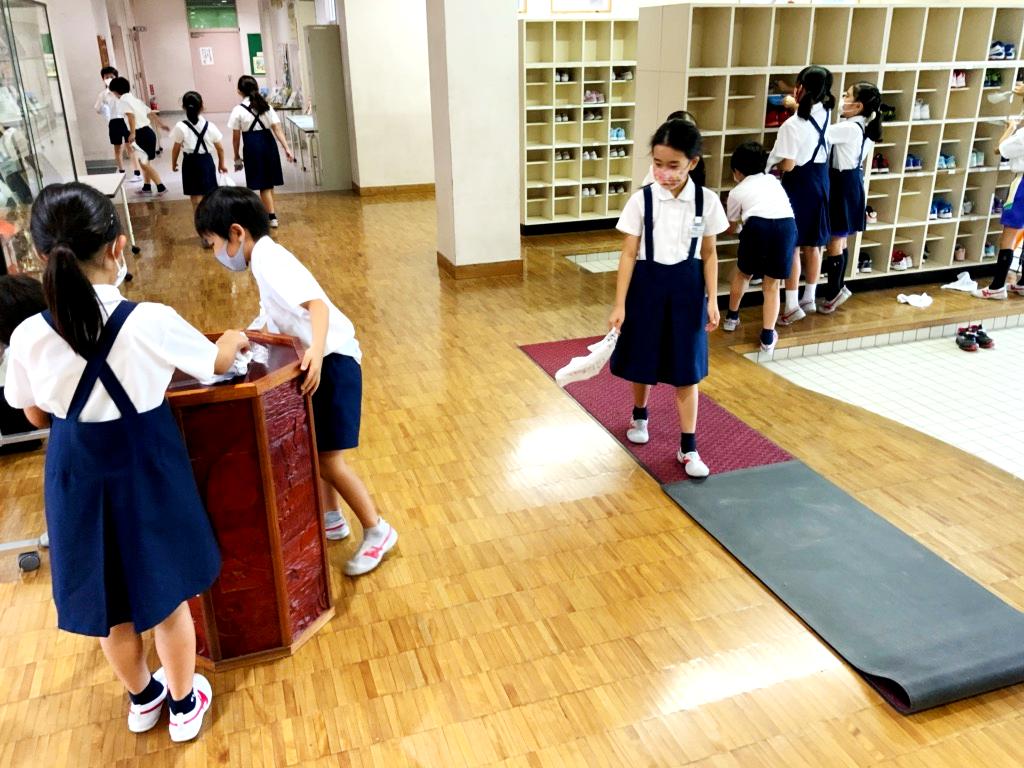 [Speaker Notes: 我々は、このような社会創生プロジェクトという学びを通して予測不可能な未来を生き抜く力を子供に育成すべく、日々研究を続けています。]
ありがとうございました
続いては各フェイズの実践へ
[Speaker Notes: 社会創生プロジェクトについての大筋は以上です。子供の実際については、この後のフェイズごとの実践発表をお聞きください。そして、本日の研究会では、ご参会いただいた皆様と子供の具体的な姿をもとに社会創生プロジェクトにおける対話を深められたら幸いです。本日はよろしくお願いいたします。]